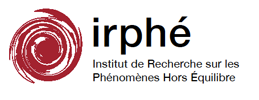 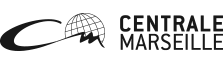 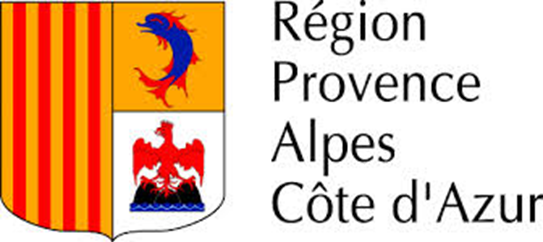 Etude de jets turbulents à masse volumique variable
Travaux réalisés dans le cadre d’un doctorat

Alexandre MOUTTE


sous la direction de :
Fabien ANSELMET
Muriel AMIELH
Le 10 Juillet 2019
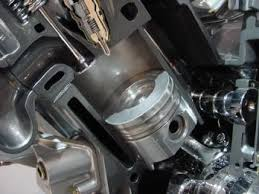 Contexte :
Moteur à combustion
Mélange carburant - comburant
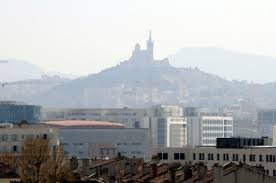 Pollution environnementale
Émission de gaz polluants
Pile à combustible
Fuites d’hydrogène
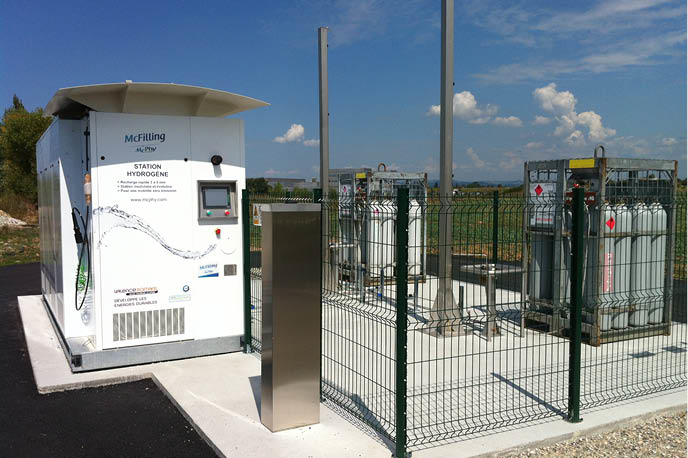 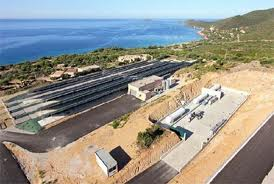 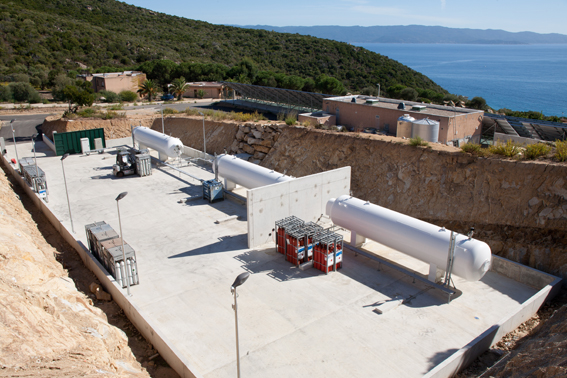 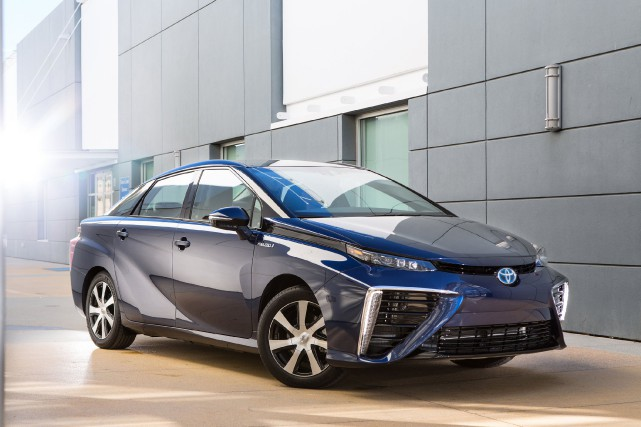 Utilisation
Distribution
Stockage
Production
10/07/2019
Fab60 - Alexandre MOUTTE
2
Axe du jet
Caractérisation du jet :
Région de
flottabilité
Uc
Jet libre
Cc
Région
intermédiaire
Effets de compressibilité négligeables
Zone de similitude
Diamètre de sortie du tube : Dj
Région
inertielle
x, U
Nombre de Reynolds :
Zone de transition
Uj
r, V
Nombre de Froude :
Influence relative des différentes forces
Développement et établissement
Dj
Jet de tube
10/07/2019
Fab60 - Alexandre MOUTTE
3
Travaux antérieurs réalisés à l’IRPHE :


Djeridane (1994) : jet d’hélium, champs de vitesse moyenne et turbulente U, V, W, C, LDV et sonde zircone

Pietri (1997) : jet d’hélium ou d’air faiblement chauffé, flux u’q’, v’q’, LDV + fil froid

Lucas (1998) : jet d’hélium, flux u’c’, v’c’, LDV + fil chaud

Dubois (2010) : jet d’hélium sub-ou supersonique, U, V, r, BOS

Ducasse (2012) : jet d’hélium subsonique avec obstacle, U, V, C, u’, c’, PIV et PLIF
10/07/2019
Fab60 - Alexandre MOUTTE
4
Travaux antérieurs réalisés à l’extérieur (exemples) :

Thring & Newby (1952) : diamètre équivalent
Chen & Rodi (1980) : revue sur différentes configurations, lois de similitude, …
Pitts (1991) : 6 jets différents (He, CH4, C3H8, CF4 et SF6), taux de décroissance axiale, RLS
Panchapakesan & Lumley (1993) : jets d’air et d’hélium, u’q’, v’q’, u’2v’, u’v’2, … , fil chaud et sonde Way-Libby
Hussein et al. (1994) : jet d’air, U, u’v’, u’2v’, u’v’2, … , fil chaud et LDA
Années 1990
Wang et al. (2008) : jets d’air, d’hélium et de CO2, LES avec données Djeridane
Darisse et al. (2015) : jet d’air faiblement chauffé horizontal, flux u’q’, v’q’, u’q’², v’q’², … , LDV + fil froid
Charonko et al. (2017) : jets d’air et de SF6 descendants avec co-courant, U, V, u’, v’, … , couplage PIV-PLIF
Soleimani et al. (2017) : jets d’air et d’hélium asymétriques ascendants, U, C, couplage PIV-PLIF et LES pour H2
Années 2010
10/07/2019
Fab60 - Alexandre MOUTTE
5
Relations du couplage :
Équation de continuité moyennée
Moyenne de Favre
Équation de quantité de mouvement moyennée selon x
Équation de transport de la densité de probabilité de la concentration
10/07/2019
Fab60 - Alexandre MOUTTE
6
Mesures de vitesse : PIV
Principe : suivi de groupes de particules par plan laser à 532 nm
Ensemencement par gouttes d’huile d’olive ( 2m)
instant t+Dt
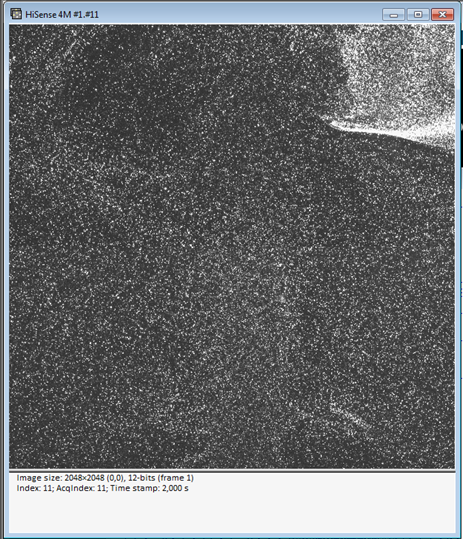 Ecoulement ensemencé
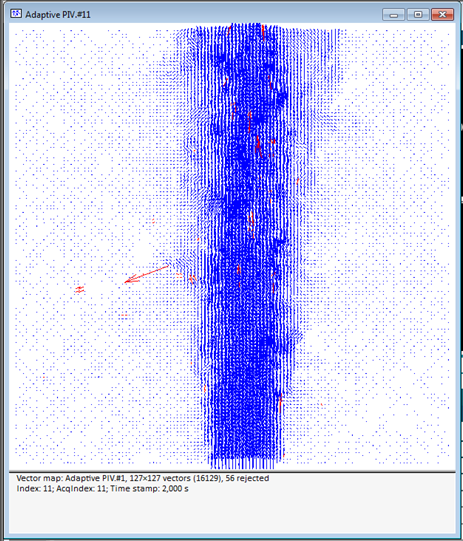 (x2,y2)
instant t
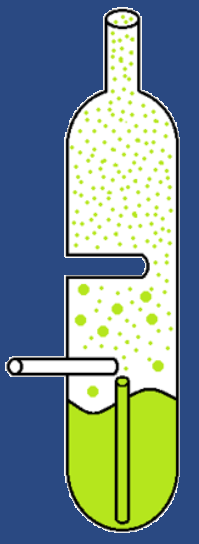 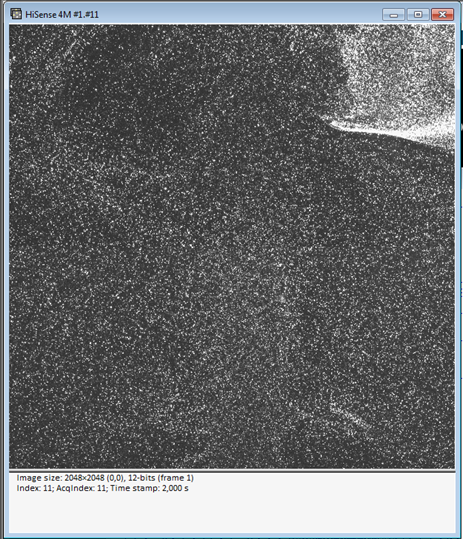 petites particules
(x1,y1)
impacteur
grosses particules
entrée gaz
montée par capillarité
huile d’olive
Post-traitement des images par DynamicStudio (Dantec Dynamics)
17/04/2018
Soutenance de thèse - Alexandre MOUTTE
7
Mesures de concentration : PLIF
marquage par vapeur d’acétone
CH3 – CO2 – CH3
Principe : excitation des molécules d’acétone par plan laser dans l’UV à 266 nm  fluorescence dans le visible à   = 380 – 550 nm
Ecoulement marqué
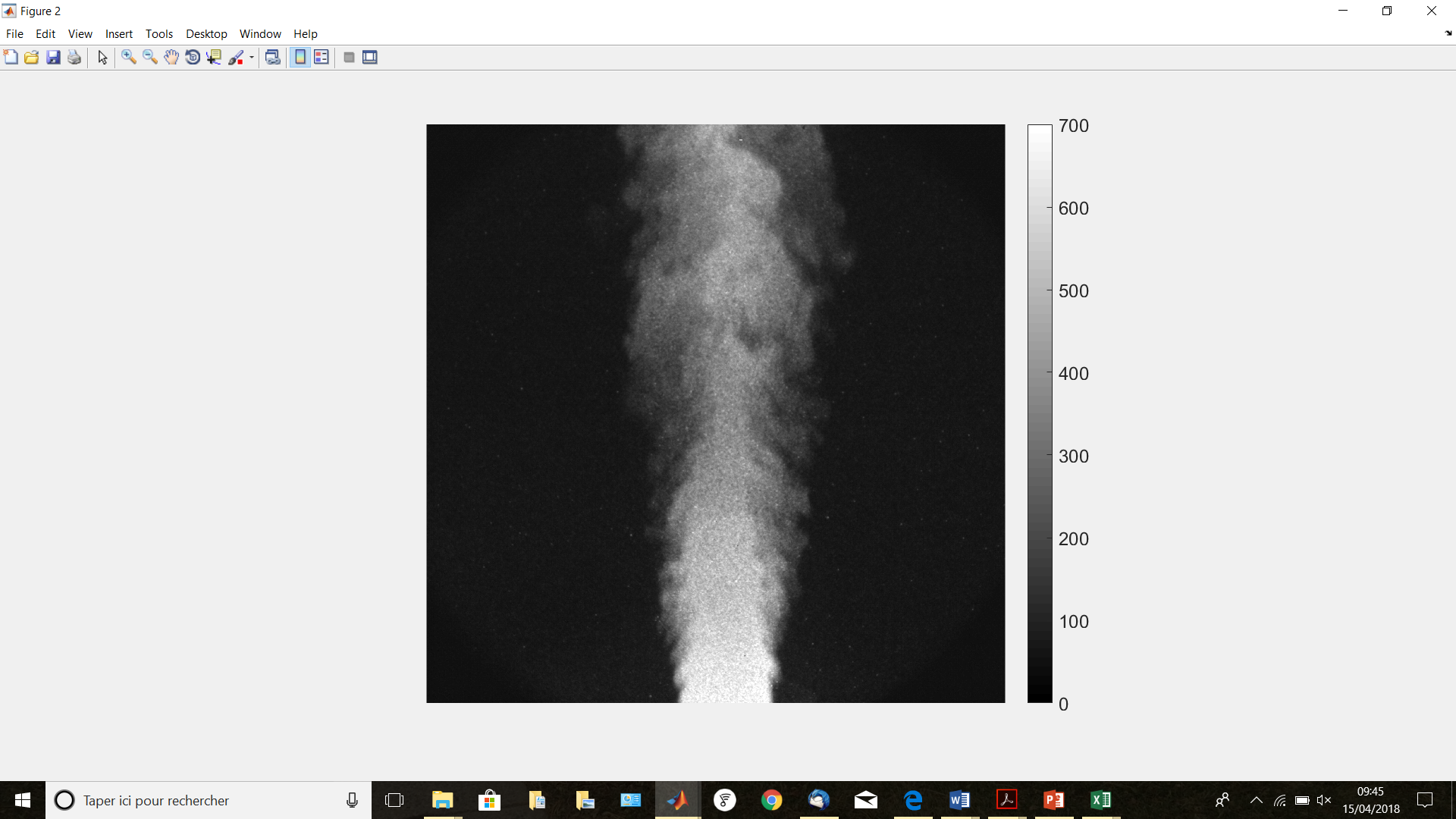 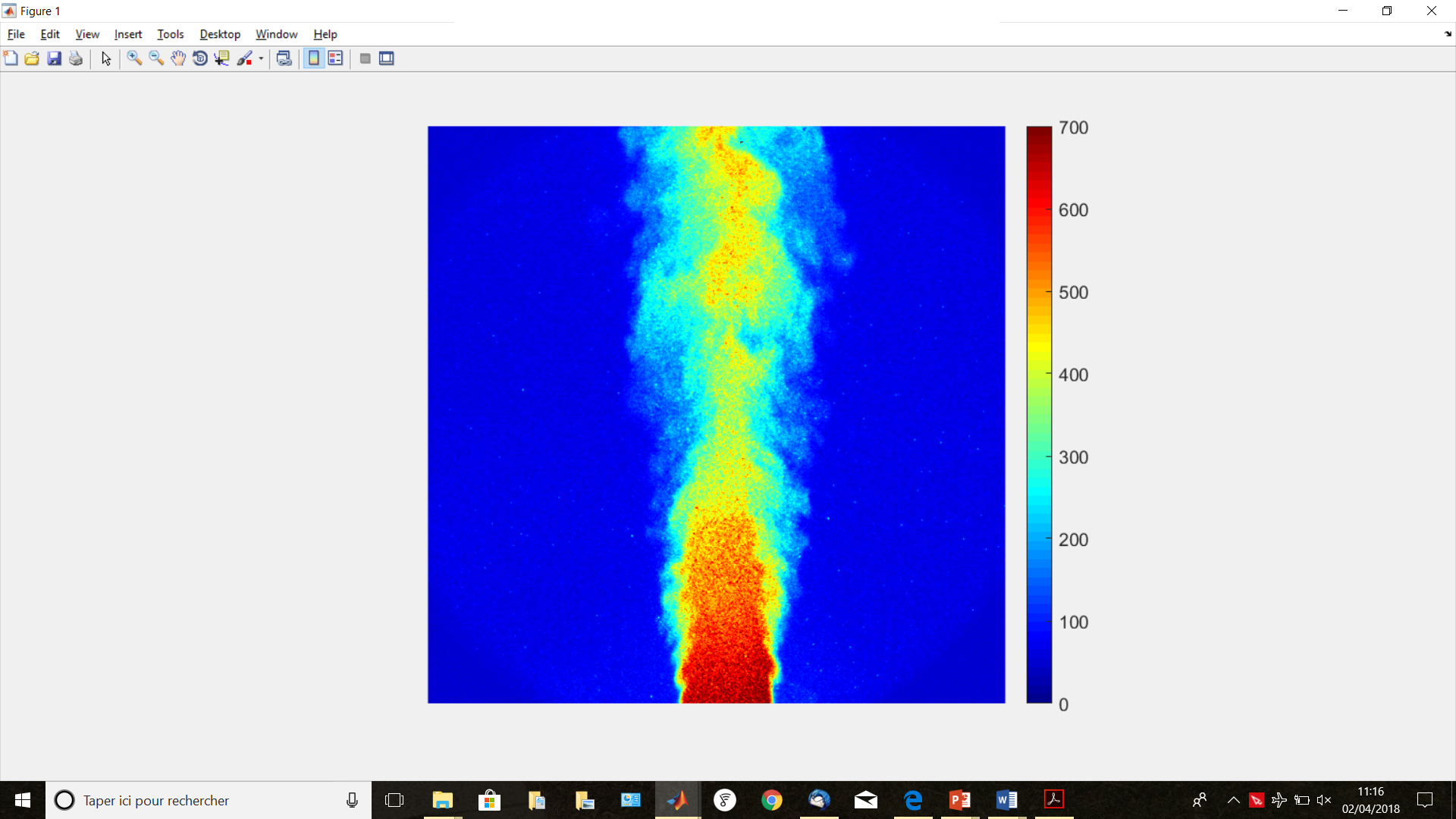 entrée gaz
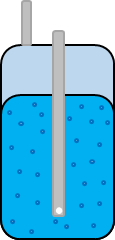 vapeur d’acétone
acétone liquide
injecteur gaz
Post-traitement des images avec Matlab
bulleur
17/04/2018
Soutenance de thèse - Alexandre MOUTTE
8
Banc expérimental : vue globale
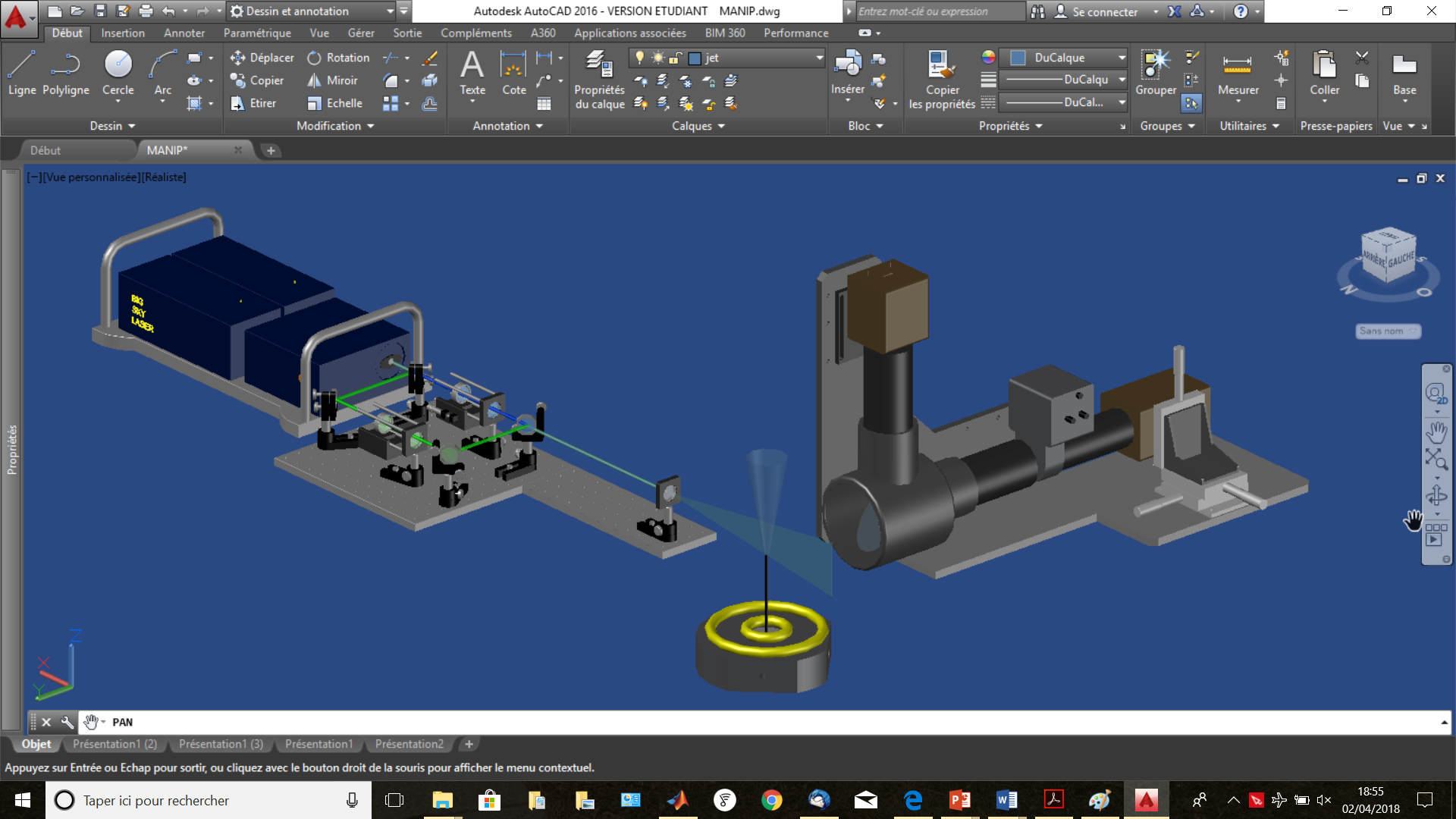 10/07/2019
Fab60 - Alexandre MOUTTE
9
Banc expérimental : enceinte
Extraction gaz
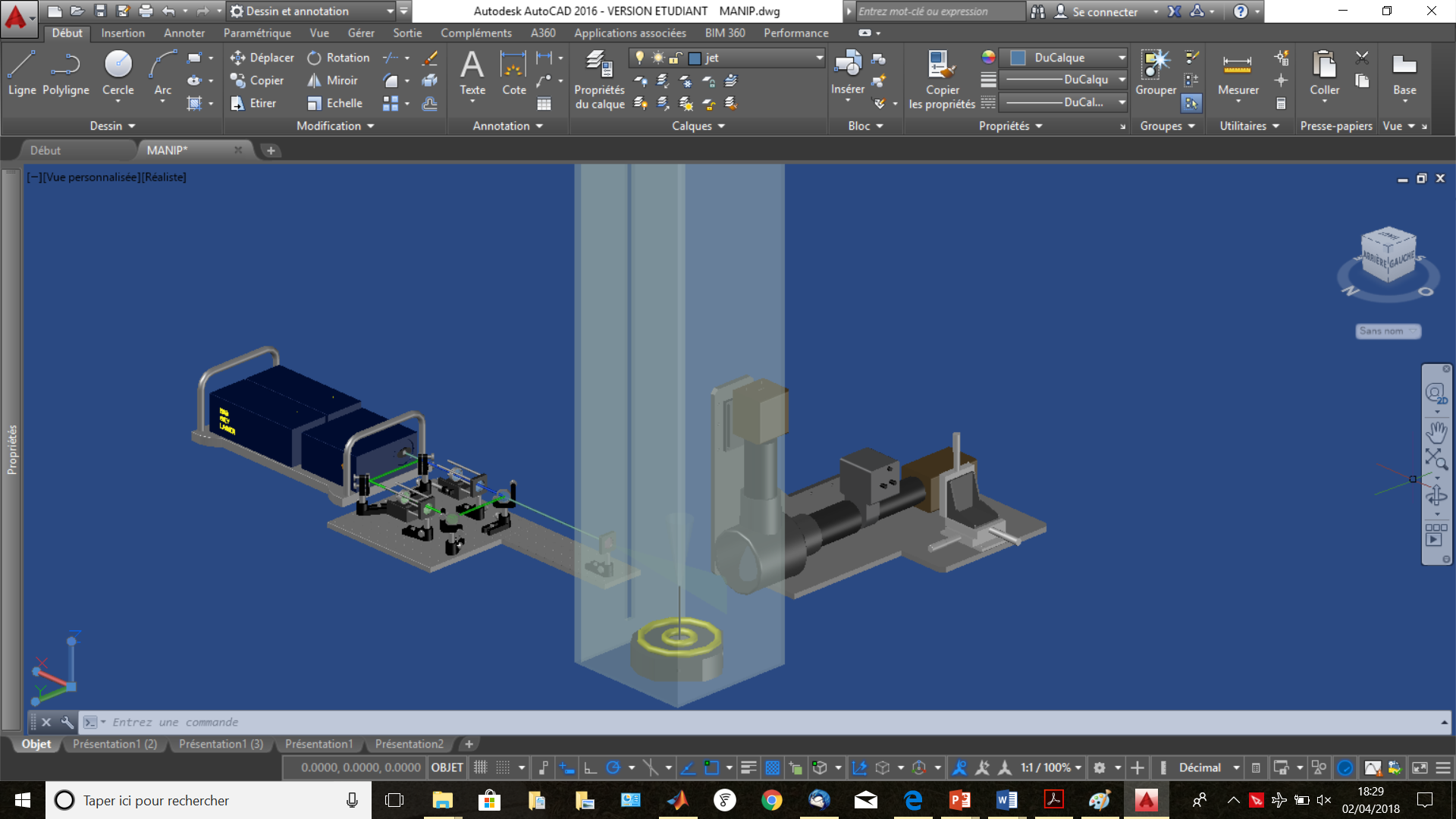 Enceinte carrée
Dj = 3,5 mm
Effets de confinement négligés
30 cm
30 cm
10/07/2019
Fab60 - Alexandre MOUTTE
10
Banc expérimental : couplage PIV - PLIF
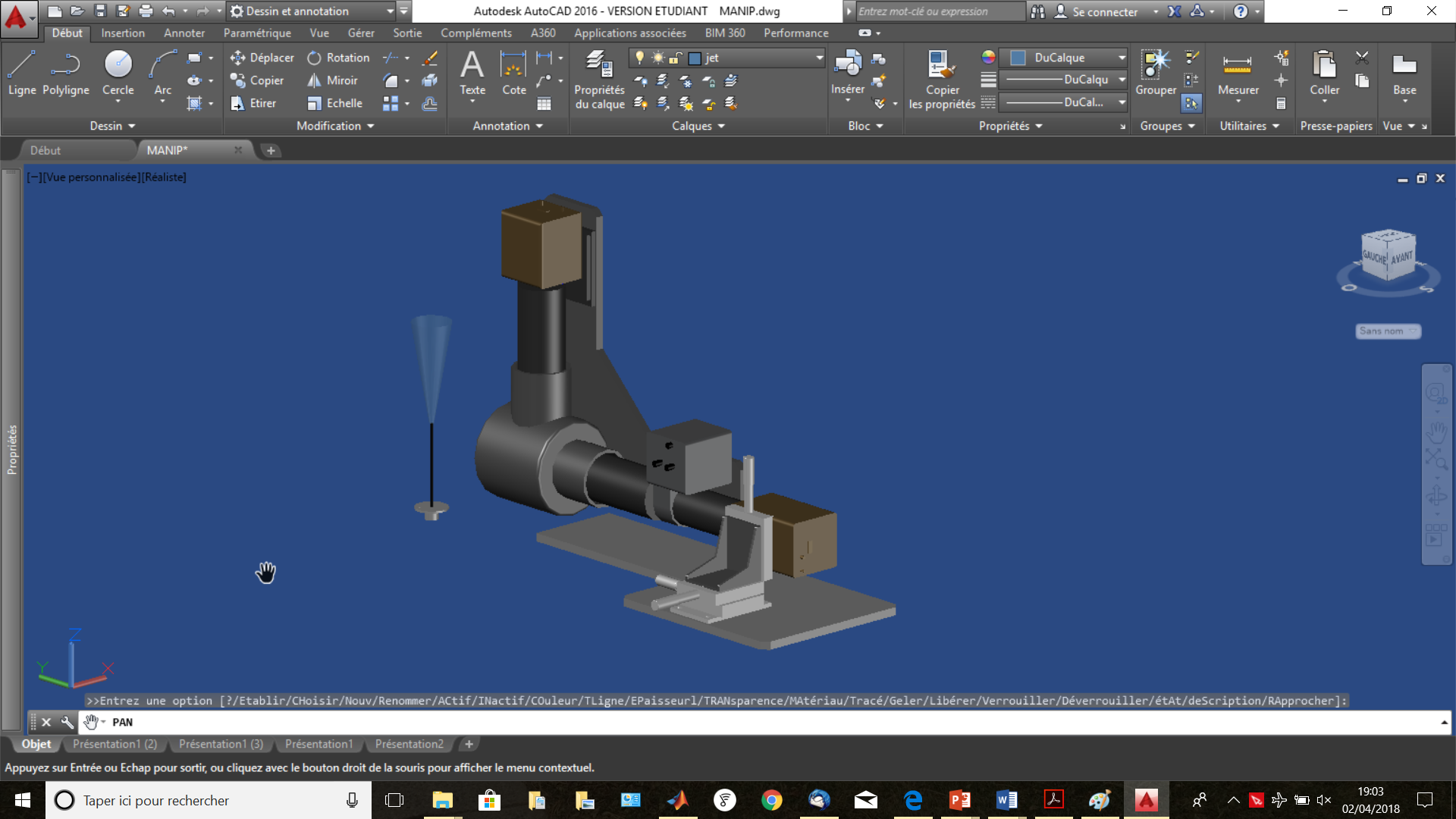 Caméra PIV HiSense 4M pixels 5Hz
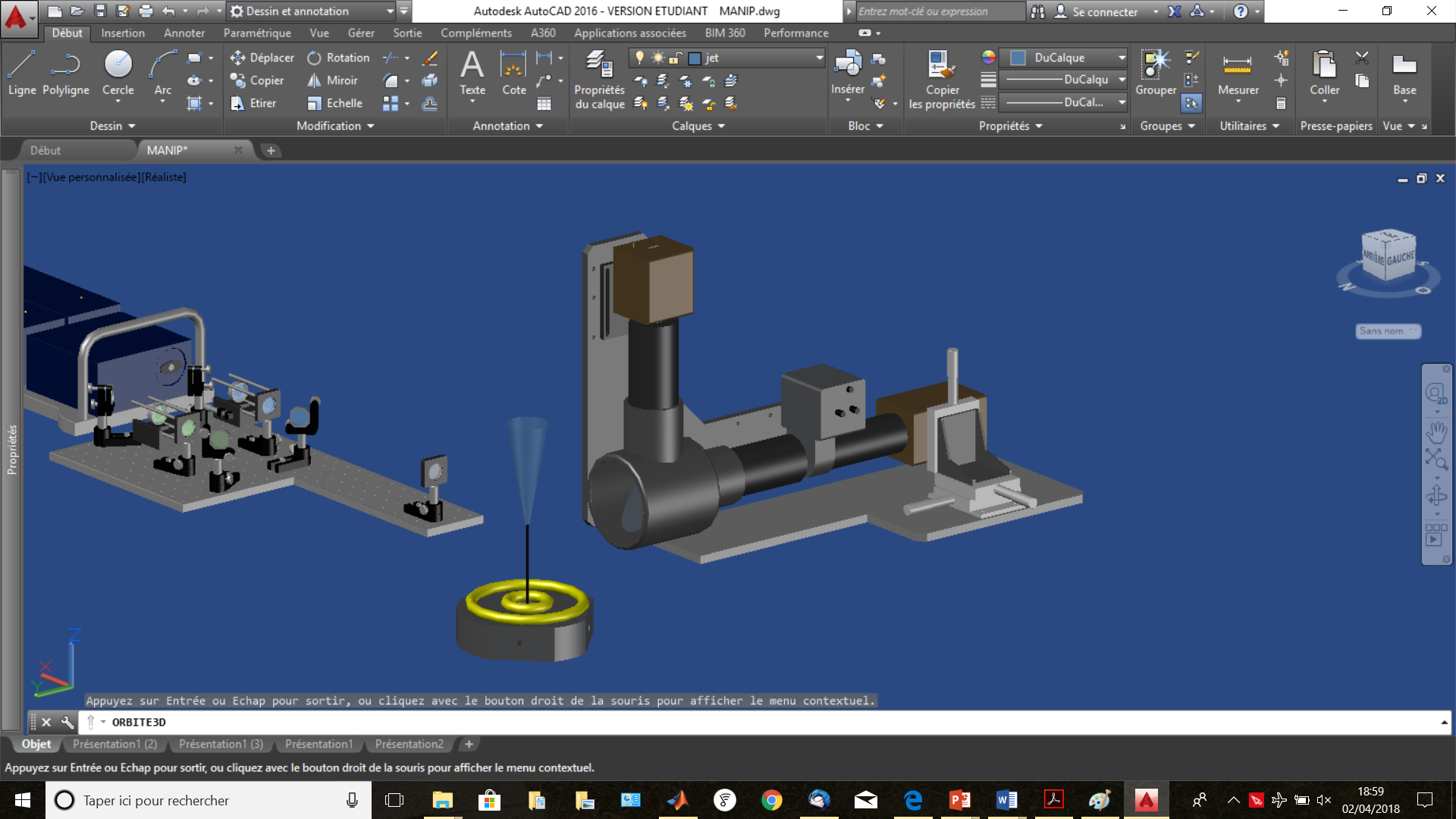 Objectifs Nikkor 200 mm
Caméra PLIF HiSense 4MC pixels 5Hz
Filtre passe-bas 532 nm
Intensificateur de lumière Hamamatsu
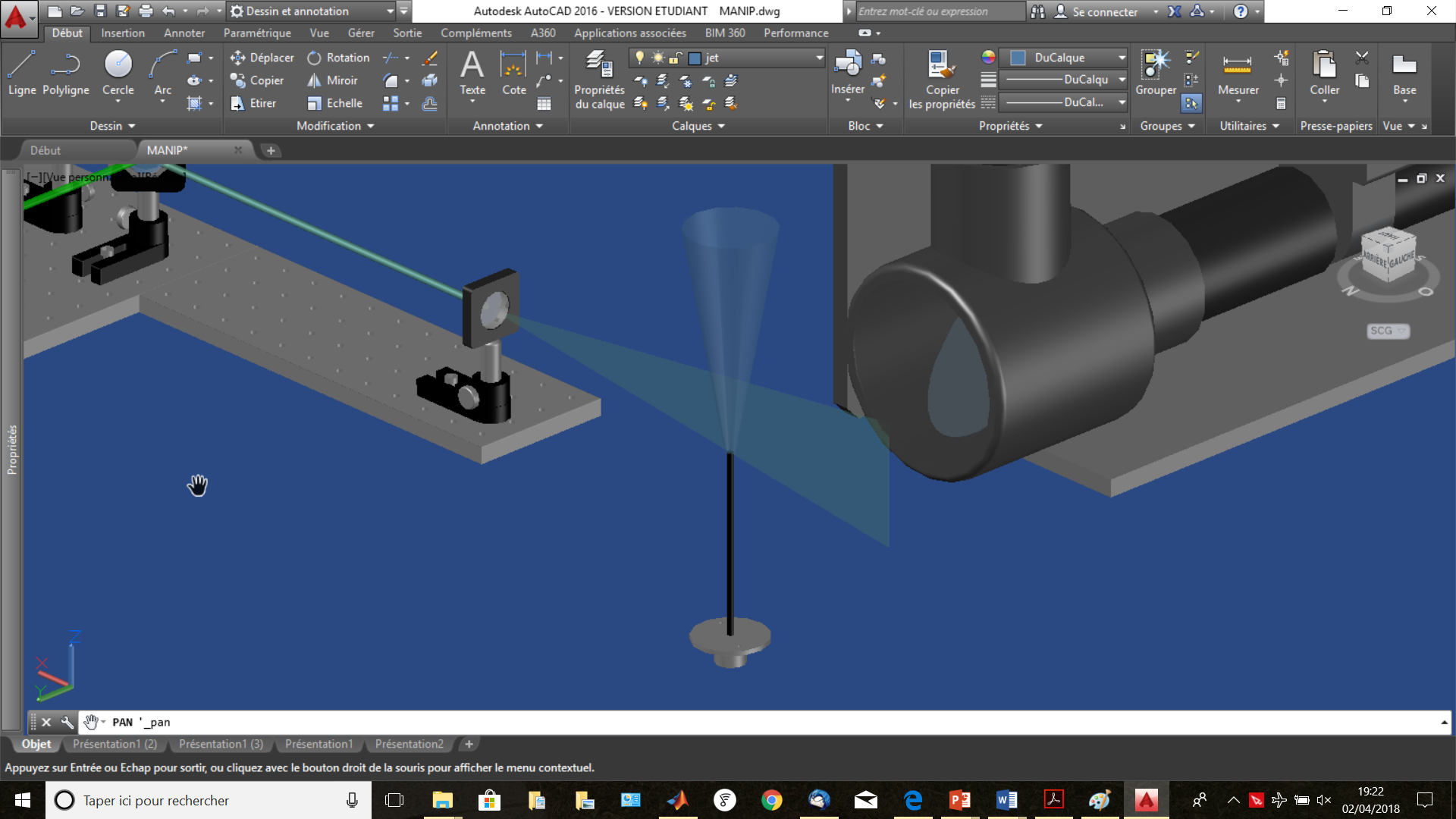 Miroir dichroïque Dual Mount (Dantec)
Déplacements micrométriques
10/07/2019
Fab60 - Alexandre MOUTTE
11
Banc expérimental : configuration initiale du jet
Configuration J. Dubois (2010) / M-L. Ducasse (2012)
Jet de paroi
Axisymétrie impossible à obtenir
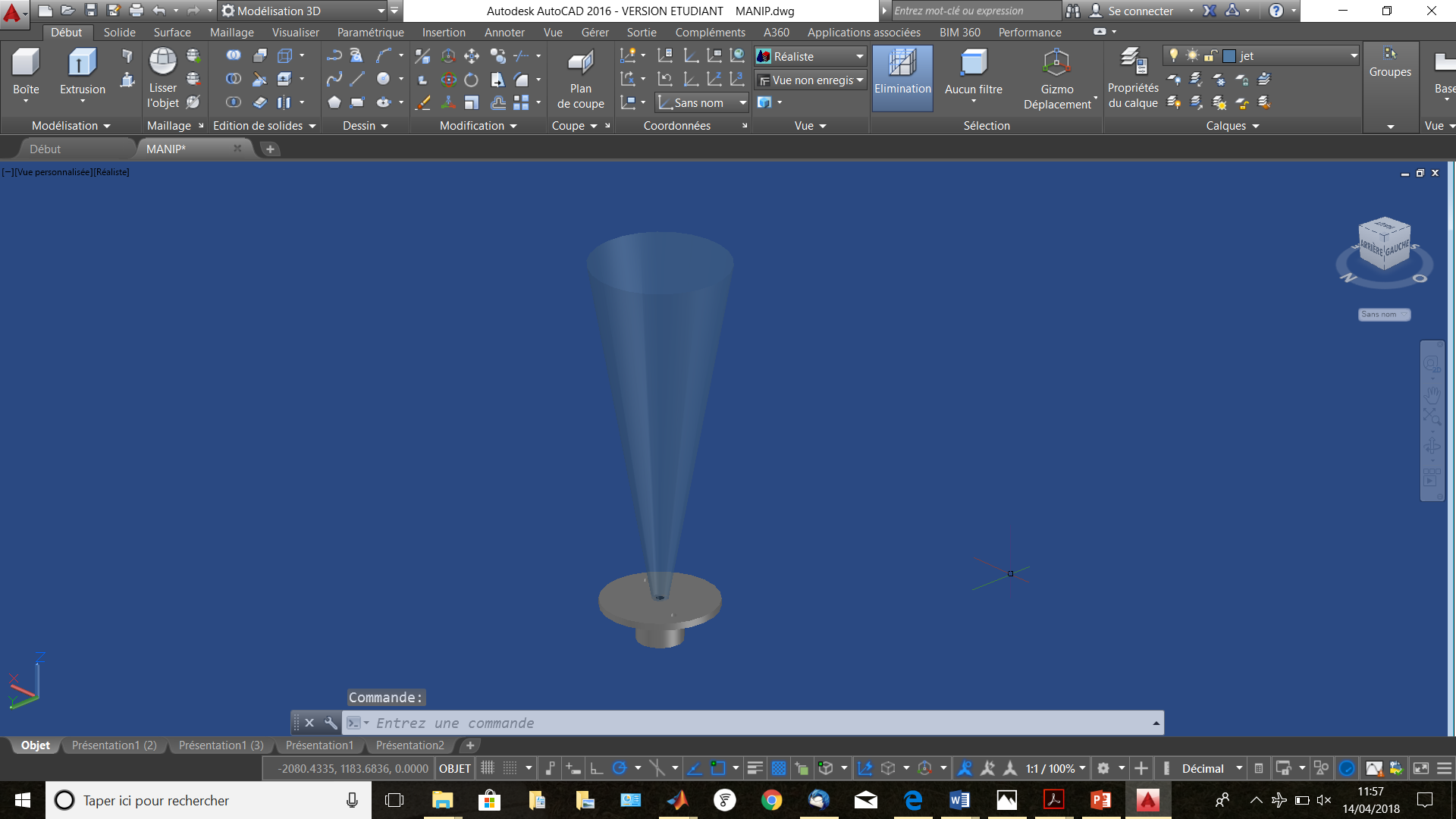 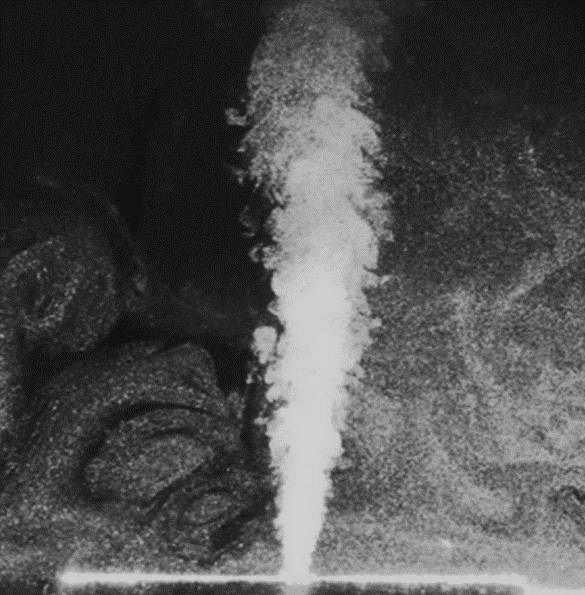 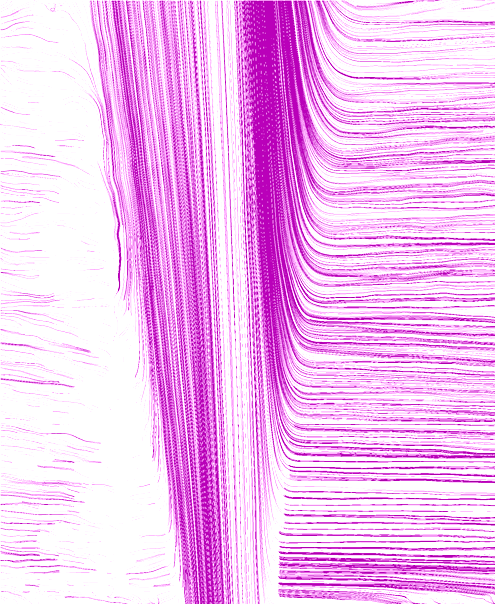 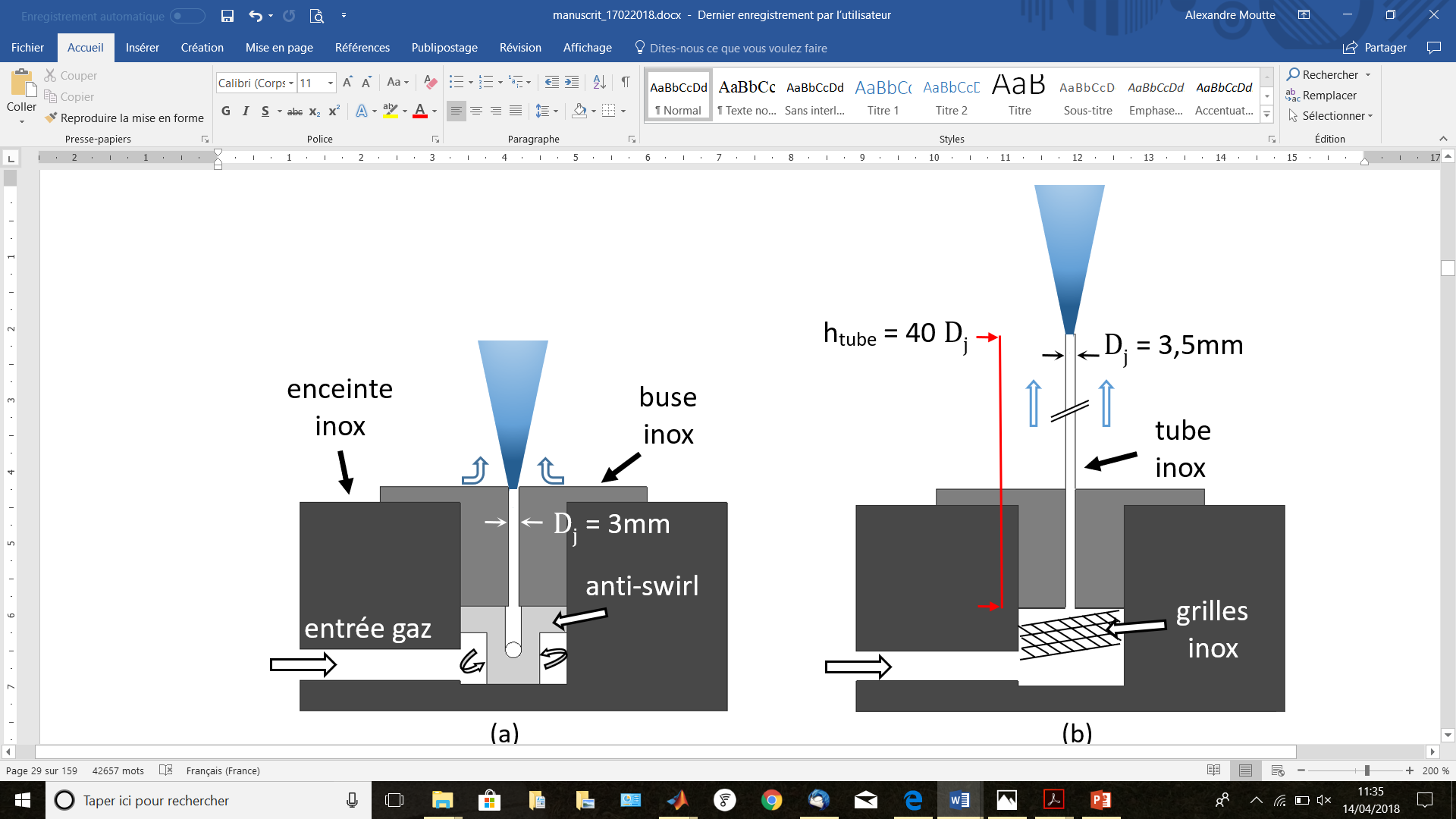 3 mm
3 mm
3 mm
Image PIV
Lignes de courant
10/07/2019
Fab60 - Alexandre MOUTTE
12
Génération du jet : nouvelle configuration
Jet de tube
configuration T. Djeridane (1994)
Bonne axisymétrie / verticalité
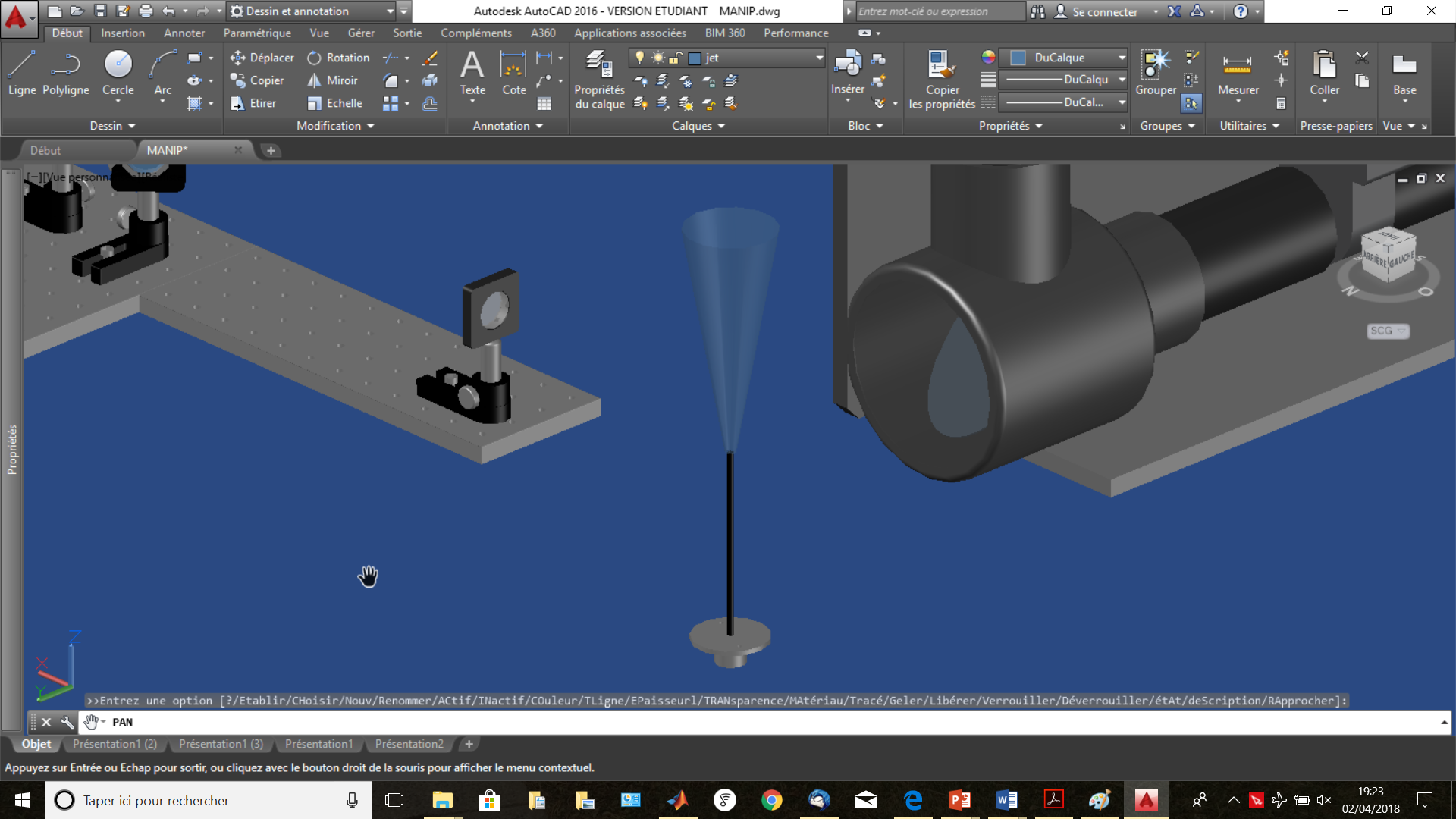 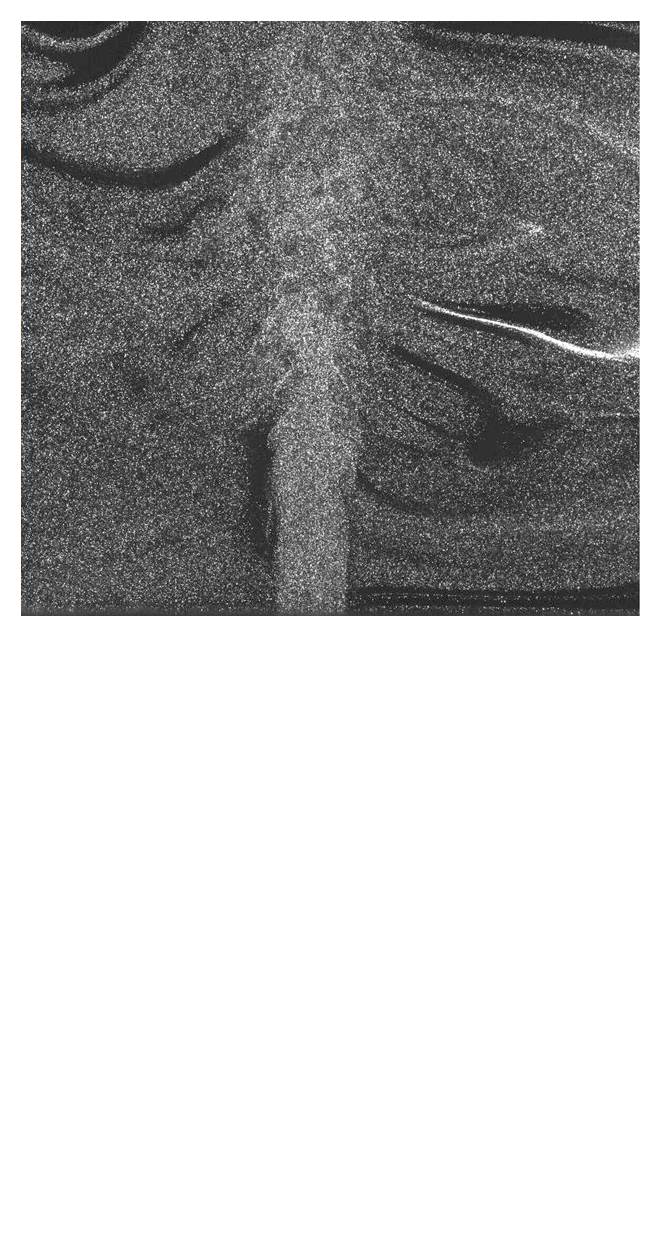 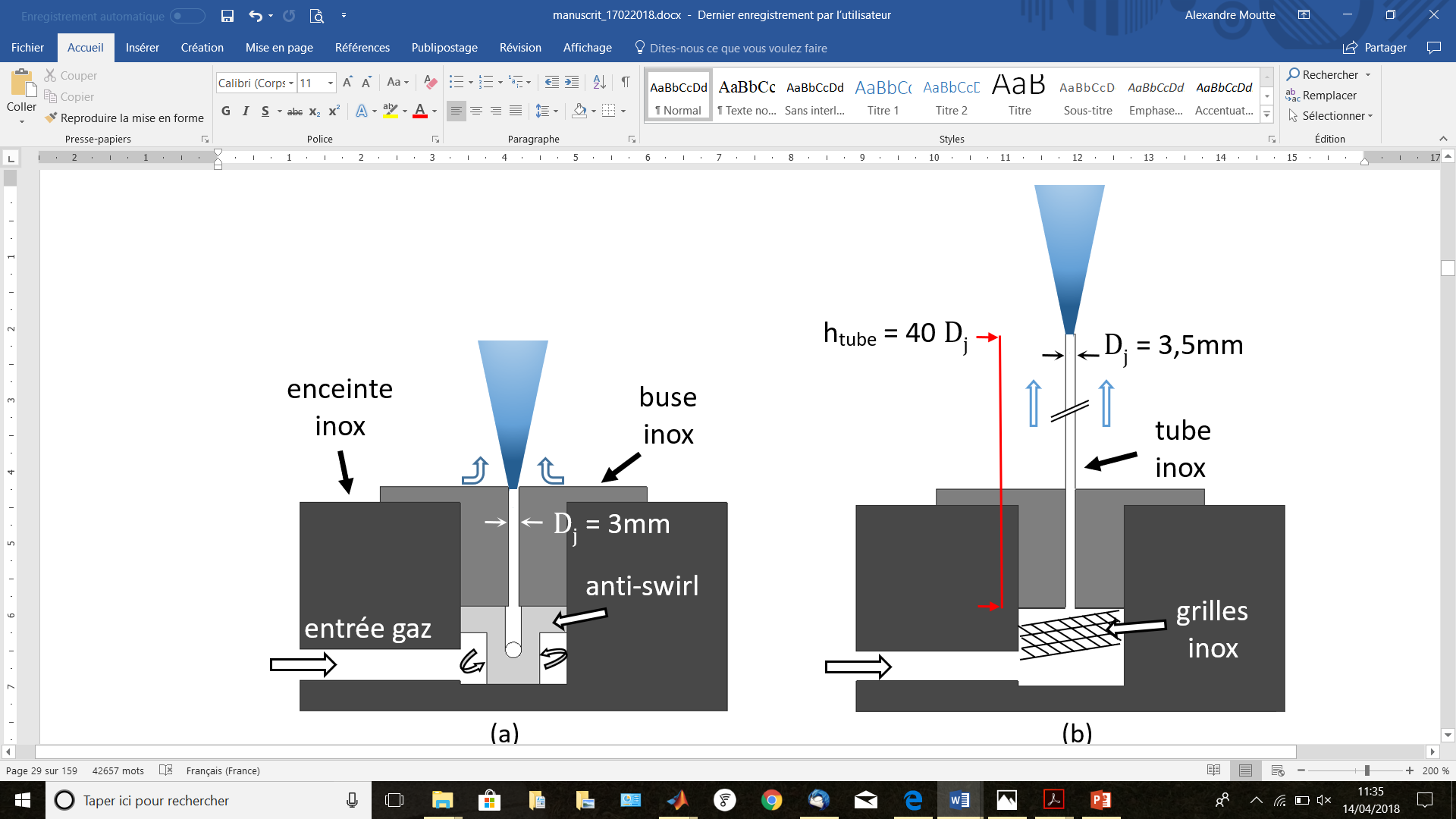 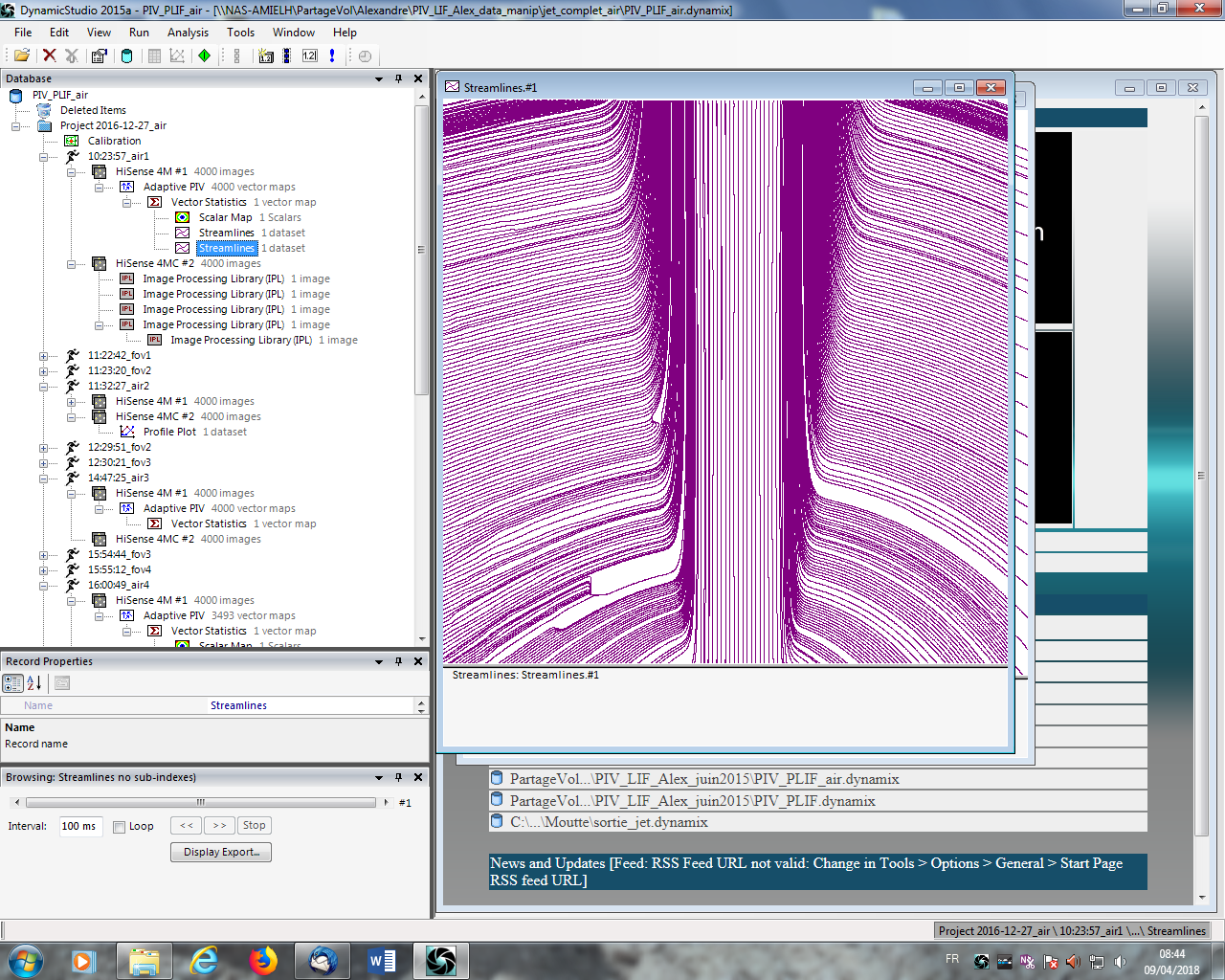 3,5 mm
3,5 mm
3,5 mm
Image PIV
Lignes de courant
10/07/2019
Fab60 - Alexandre MOUTTE
13
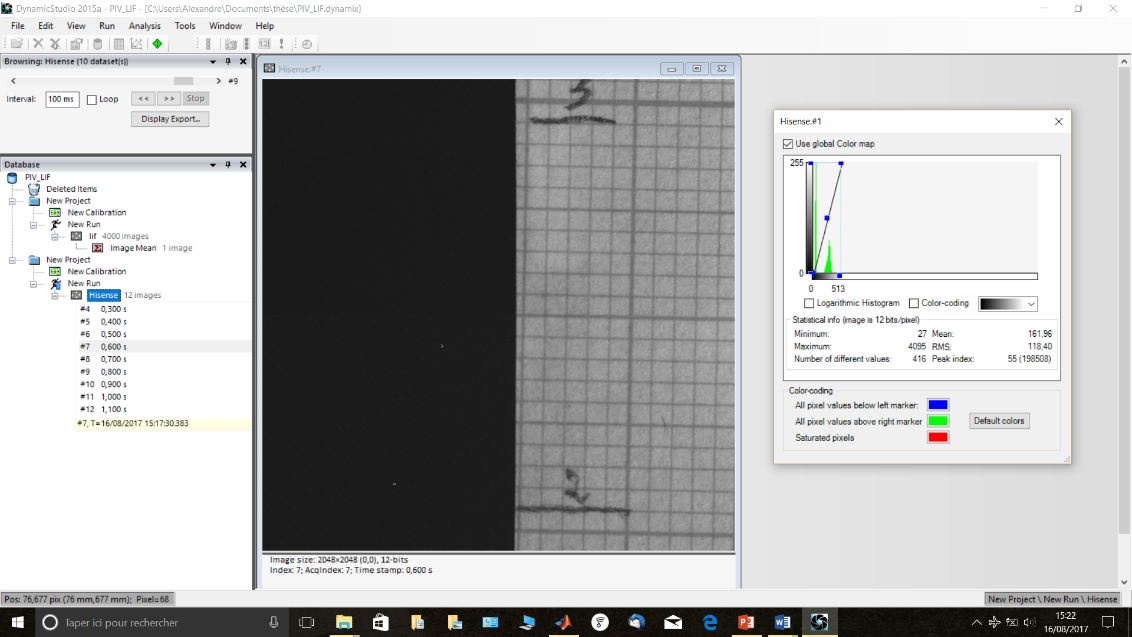 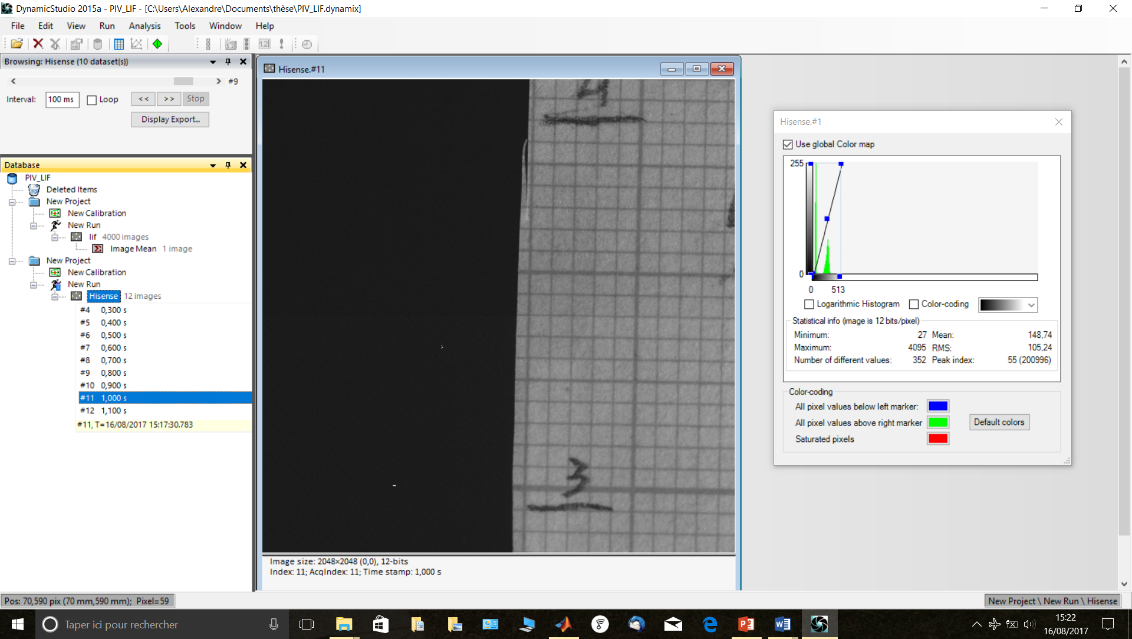 Protocole d’acquisition :
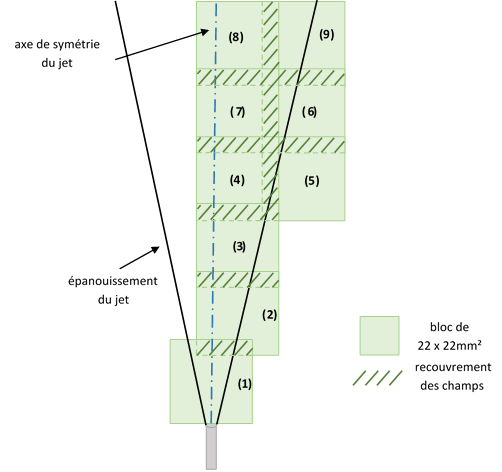 axe de symétrie du jet
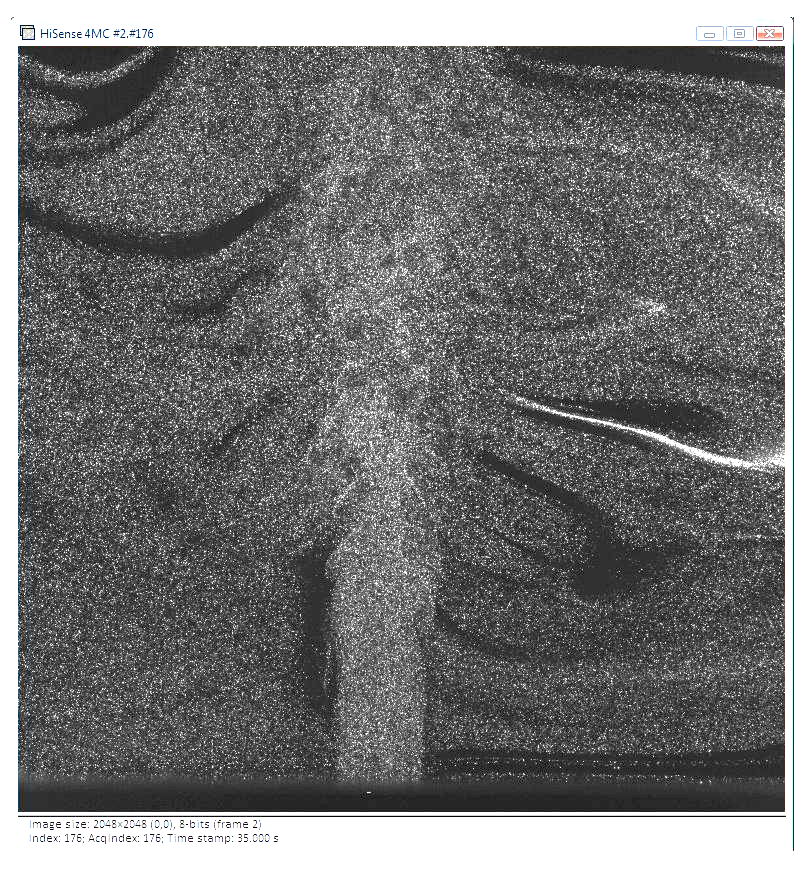 22 mm
= 6 Dj
Épanouissement du jet
Bloc de 22 x 22 mm²
22 mm = 6 Dj
Recouvrement des champs : 4 mm
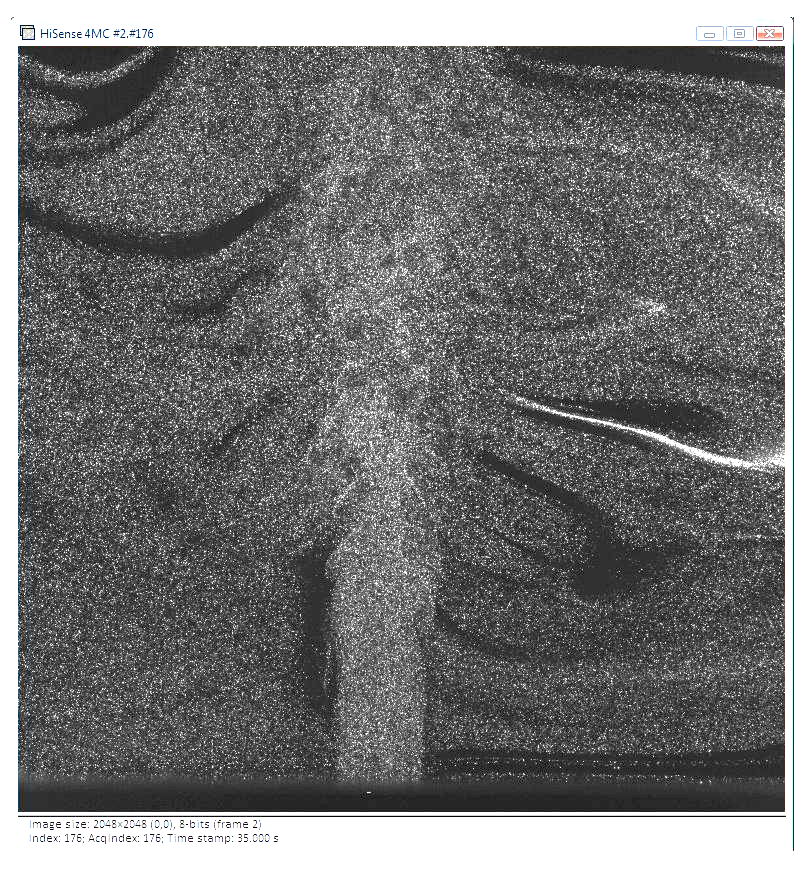 }
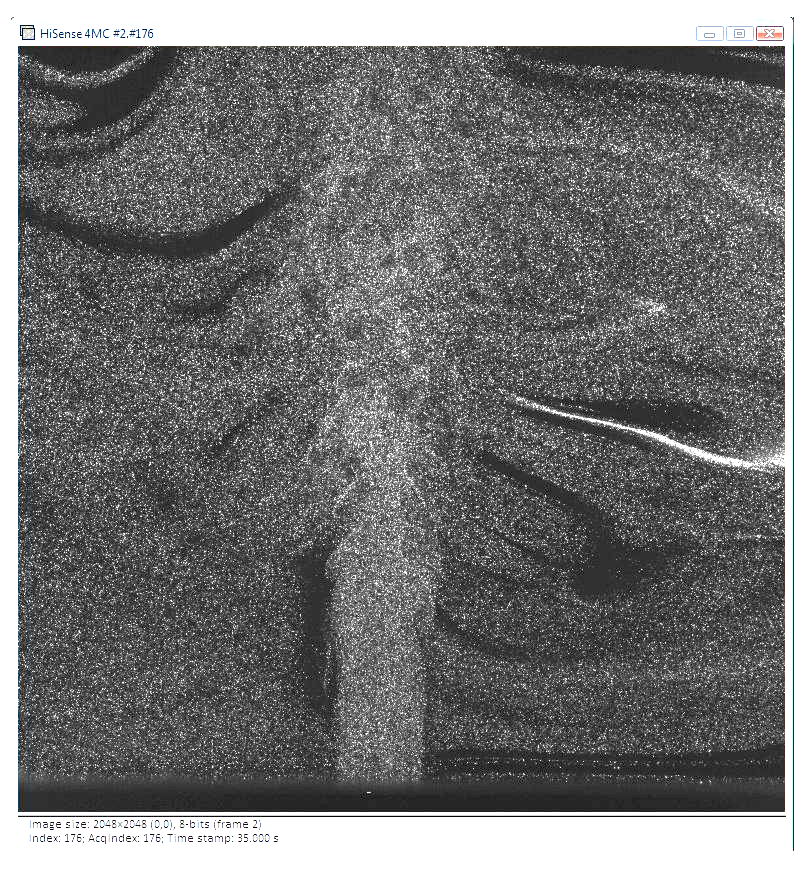 4000 paires d’images PIV
par bloc
4000 images PLIF
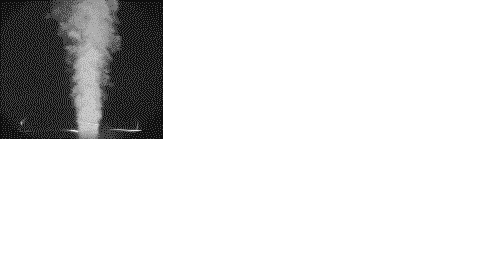 10/07/2019
Fab60 - Alexandre MOUTTE
14
Conditions expérimentales en sortie de tube :
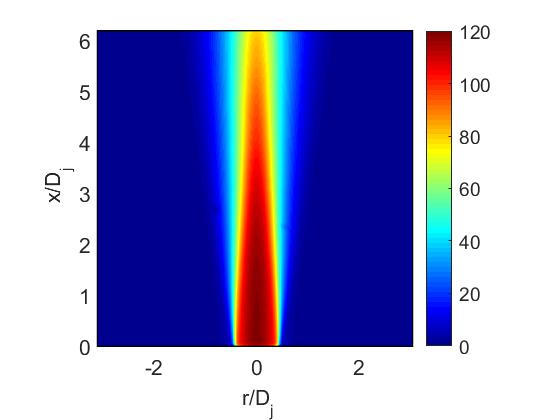 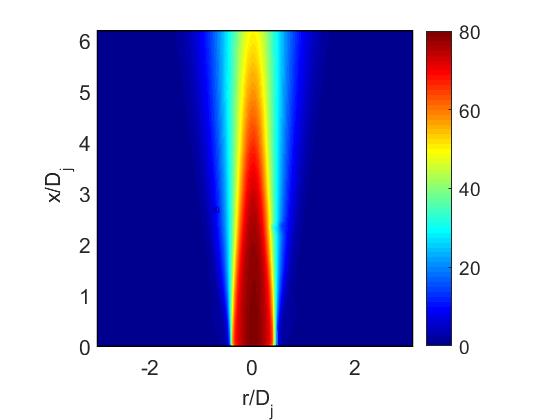 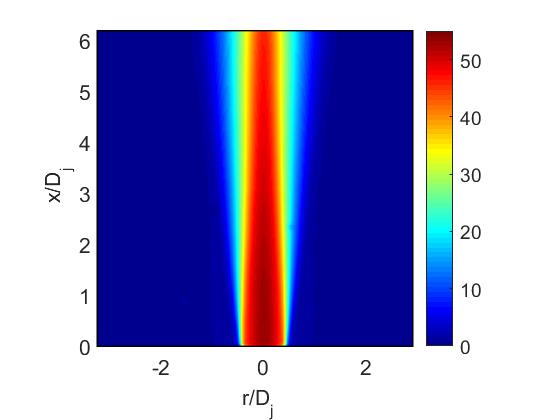 Vitesse longitudinale moyenne (m.s-1)
Air + acétone, Re=16000
Hélium + acétone, Re=7000
Hélium + acétone, Re=11000
10/07/2019
Fab60 - Alexandre MOUTTE
15
Résultats sur l’axe : relations de similitude
Loi de décroissance axiale de la vitesse longitudinale moyenne
Loi de décroissance axiale de la concentration moyenne
Notion de diamètre équivalent
Epanouissement du jet, demi-largeur Lu
Epanouissement du jet, demi-largeur Lc
Uc
Uc /2
r
Lu
10/07/2019
Fab60 - Alexandre MOUTTE
16
Résultats sur l’axe : décroissance axiale de la vitesse longitudinale moyenne
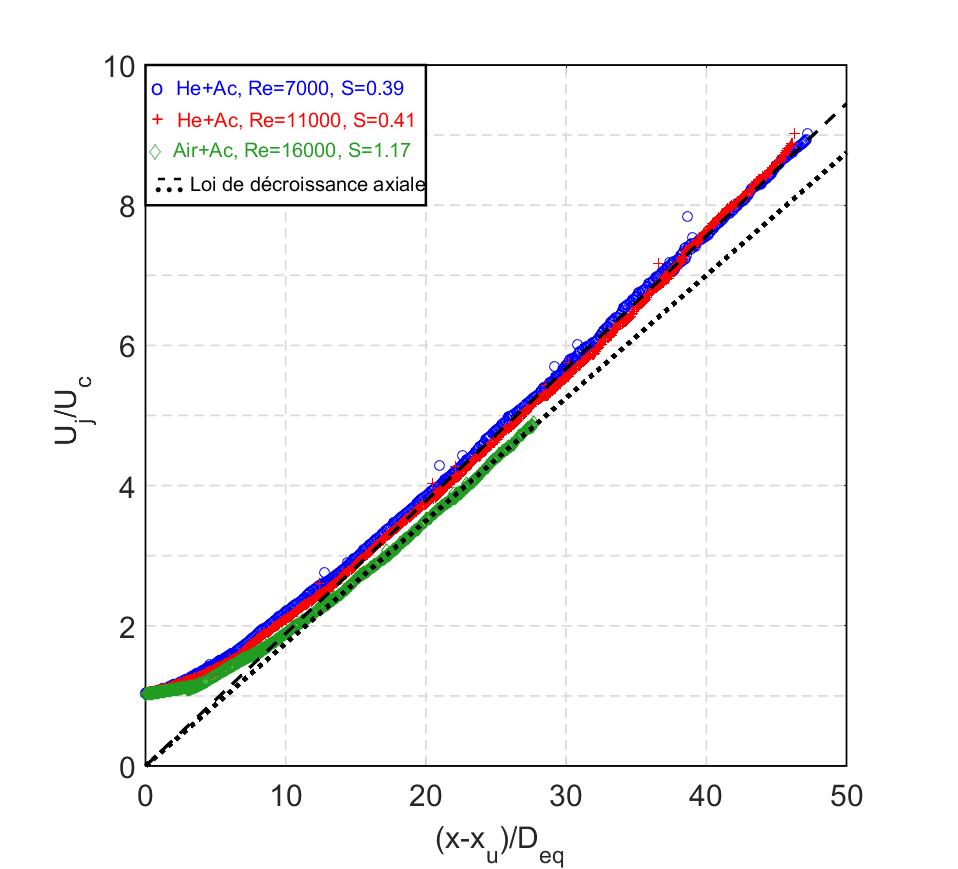 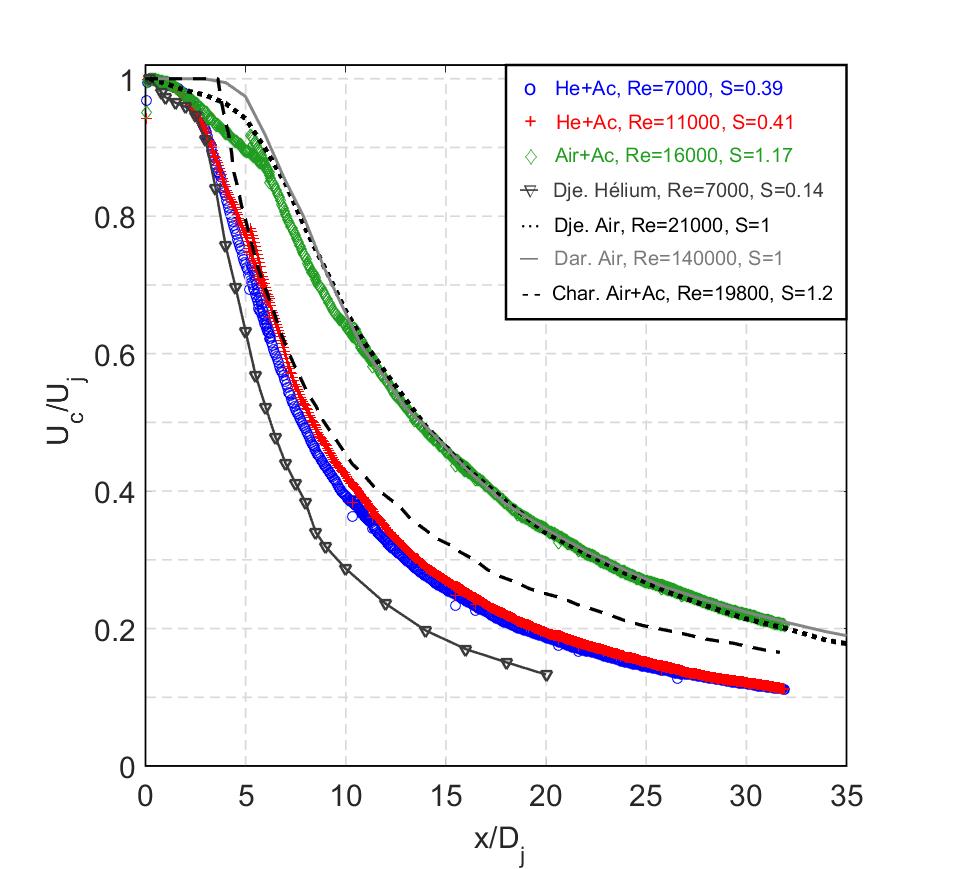 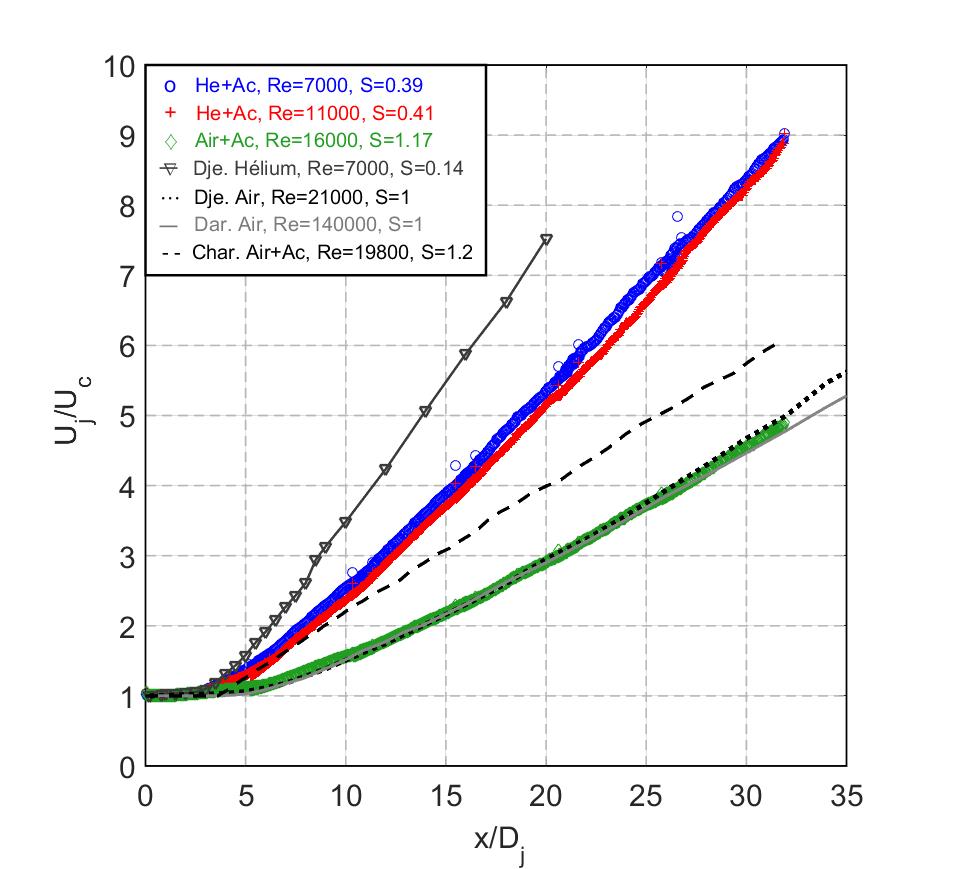 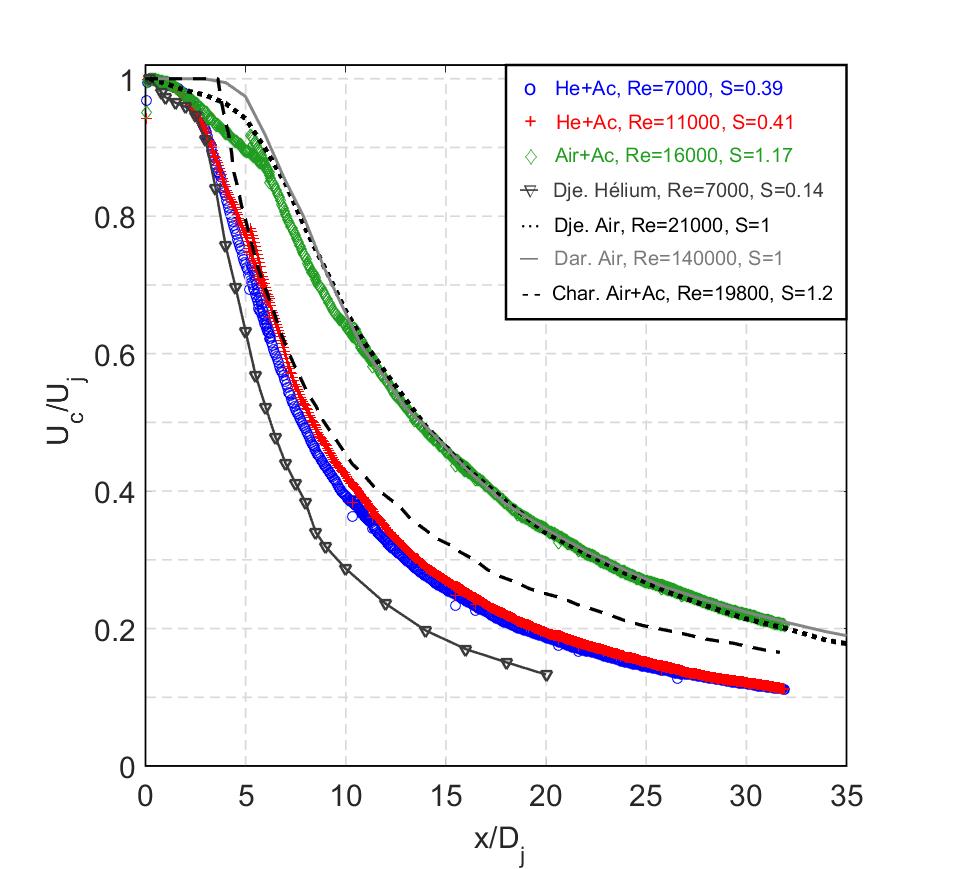 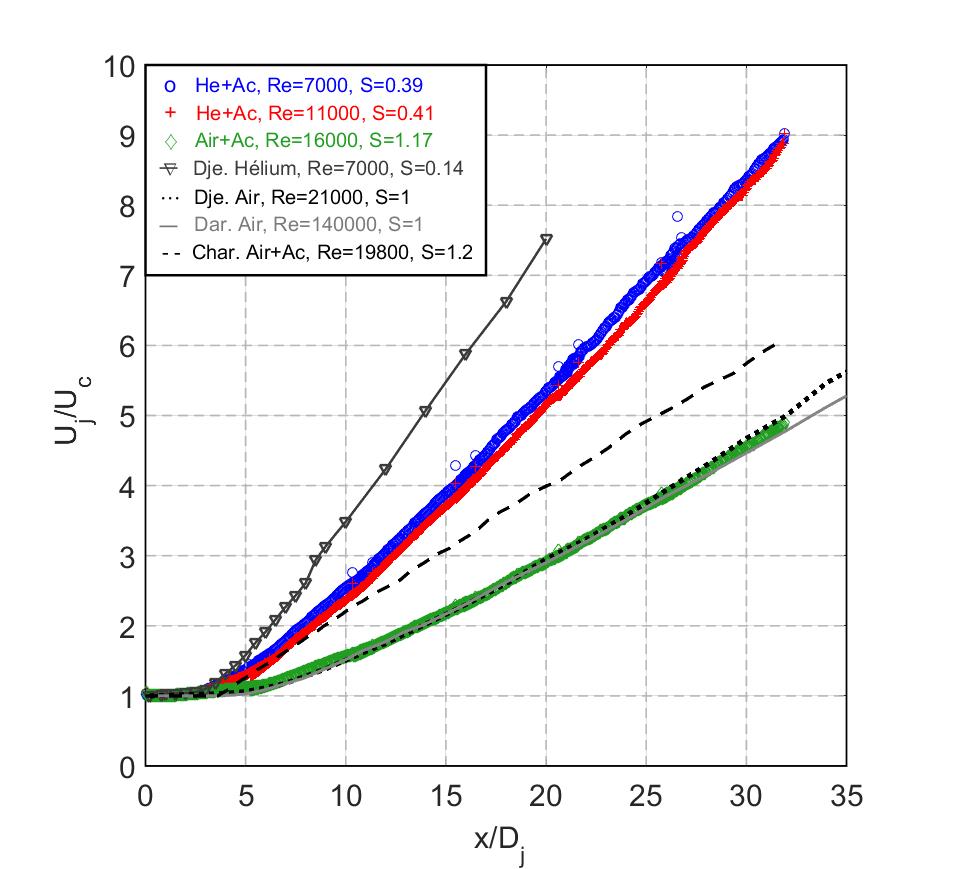 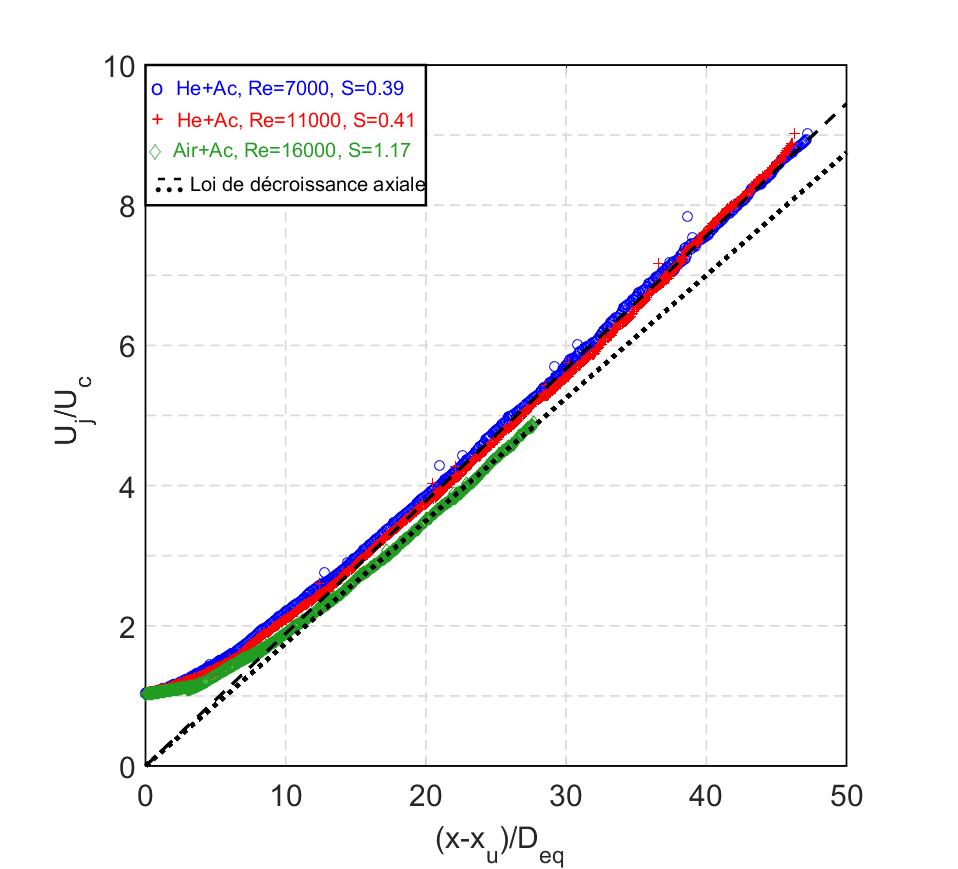 Dje : Amielh et al. (1995)
Le diamètre équivalent : le bon paramètre de similitude pour  l’évolution axiale de la vitesse longitudinale moyenne
Dar : Benaissa et al. (2015)
Char : Prestridge et al. (2017)
10/07/2019
Fab60 - Alexandre MOUTTE
17
Résultats sur l’axe : décroissance axiale du scalaire moyen (concentration ou température)
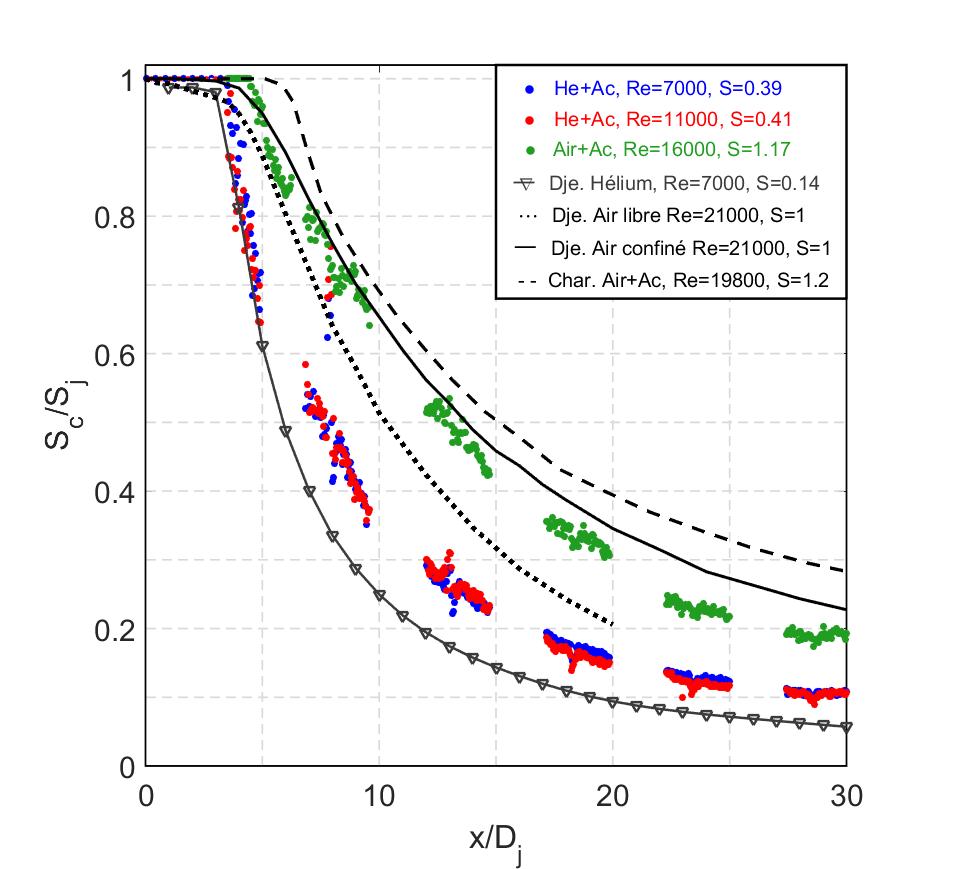 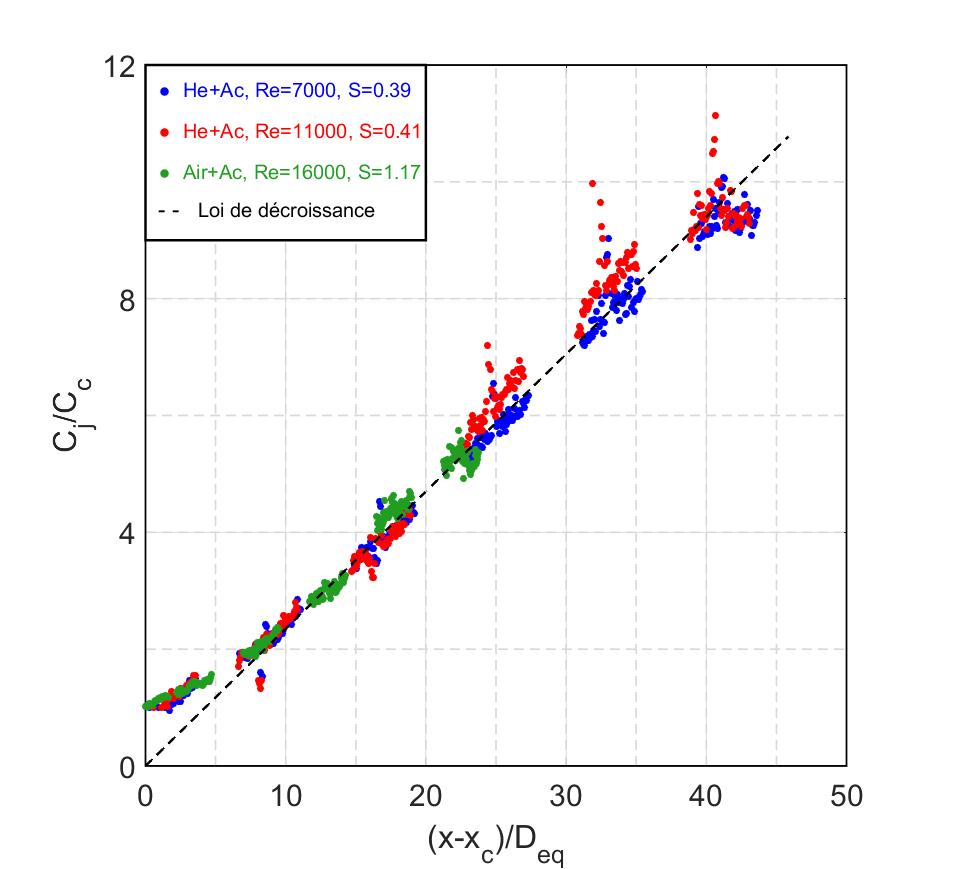 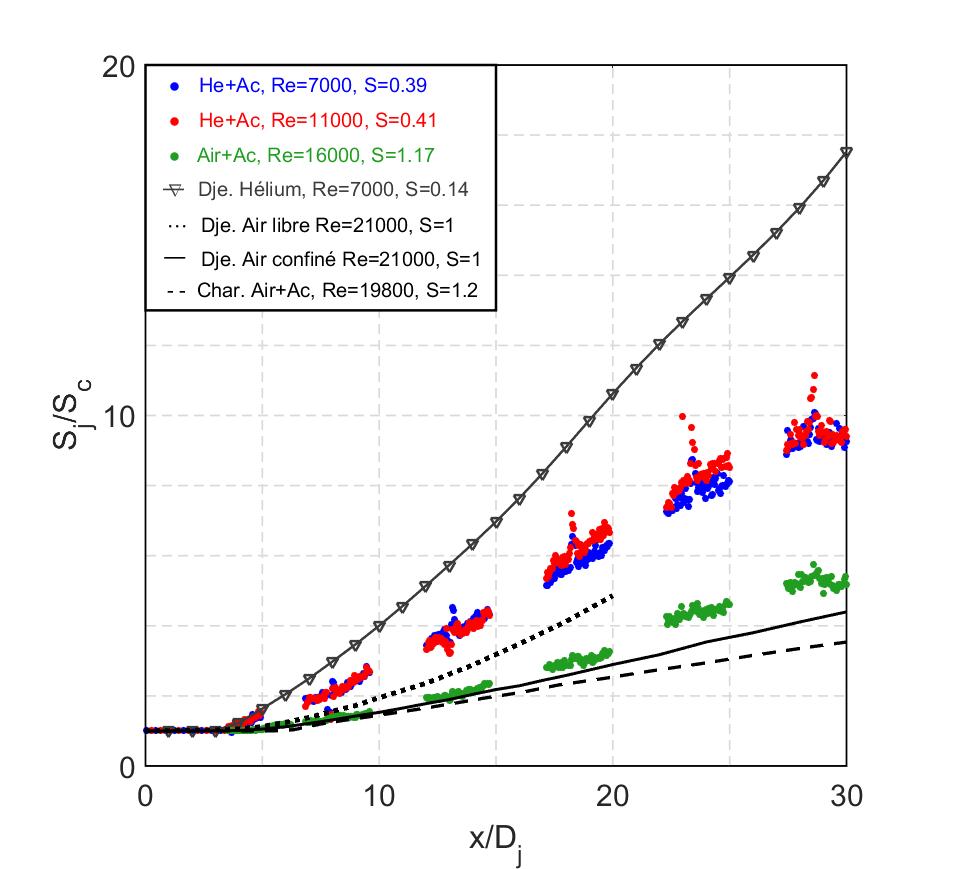 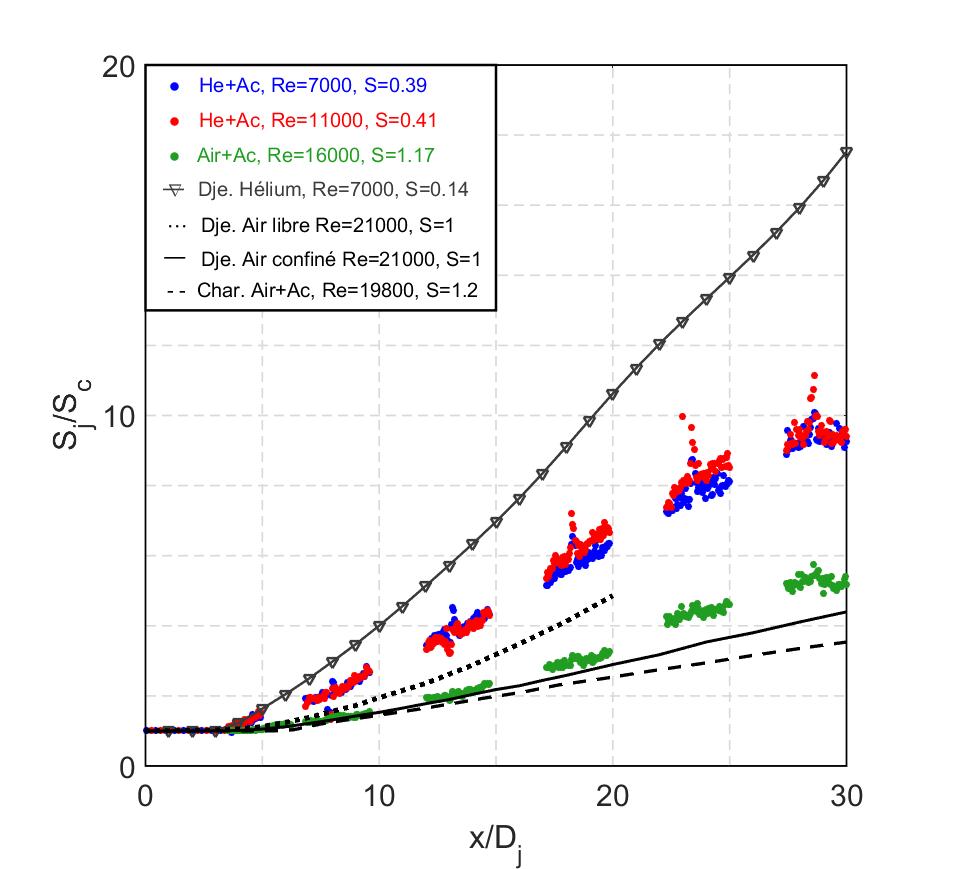 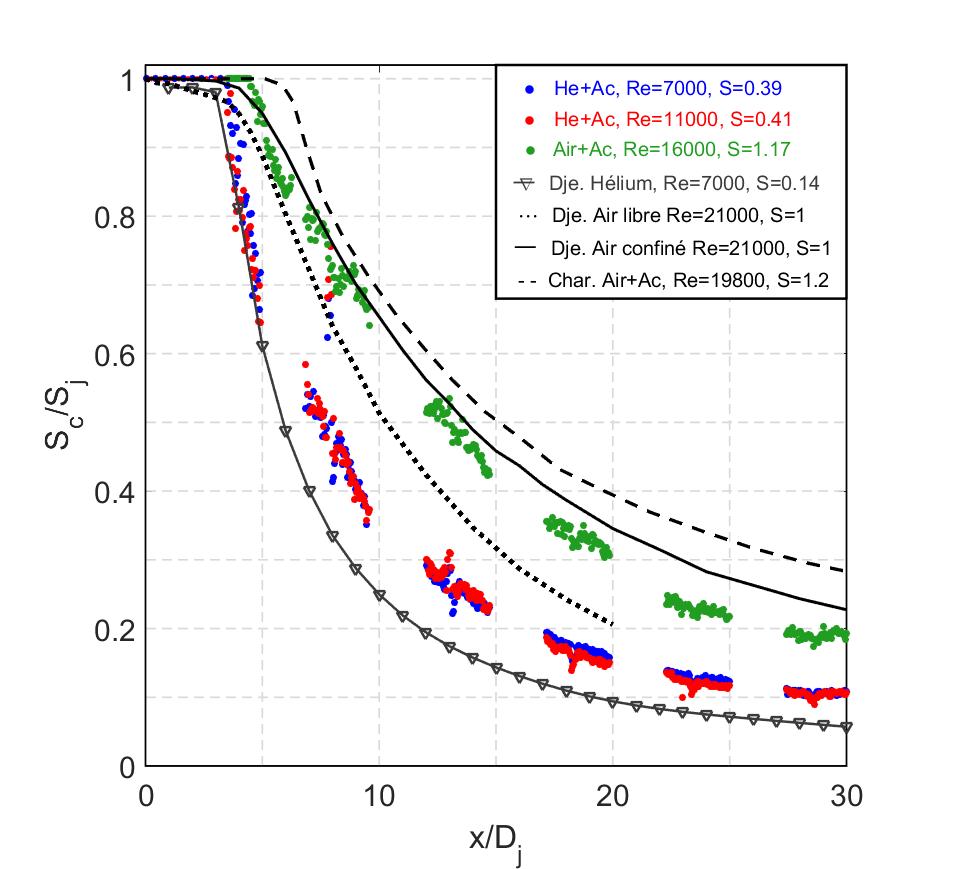 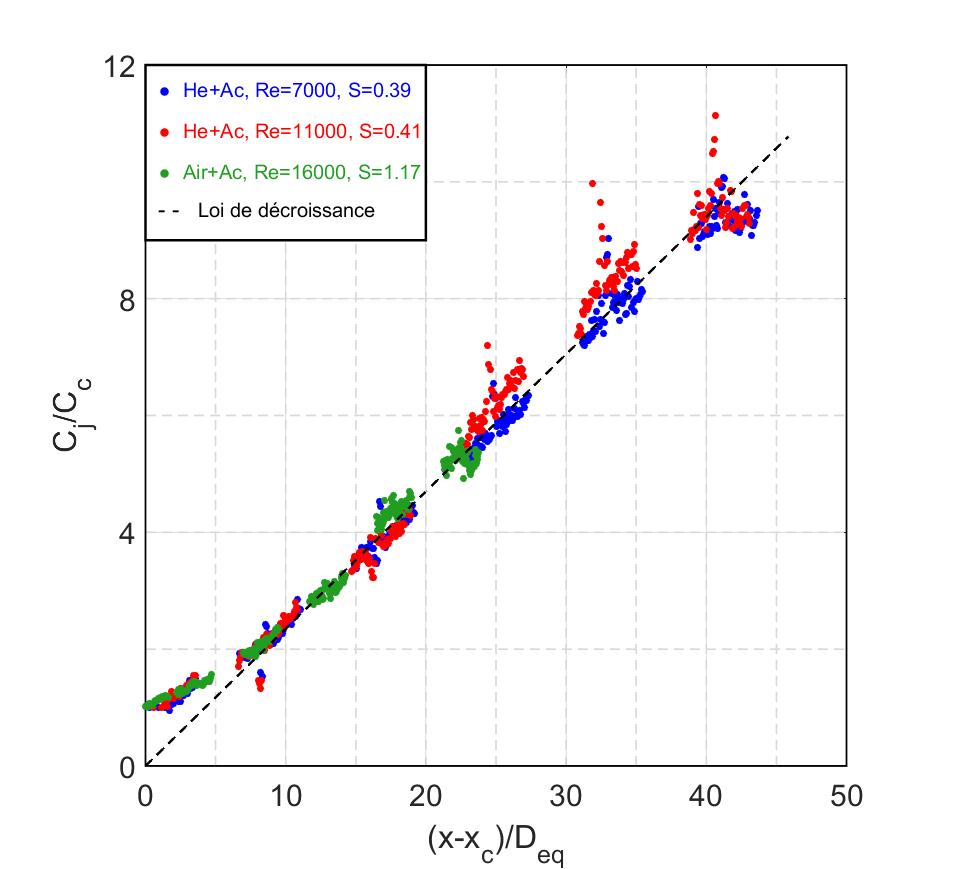 Dje : Amielh et al. (1995)
Le diamètre équivalent : le bon paramètre de similitude pour  l’évolution axiale de la concentration moyenne
Dar : Benaissa et al. (2015)
Char : Prestridge et al. (2017)
10/07/2019
Fab60 - Alexandre MOUTTE
18
Résultats sur l’axe : comparaison avec la littérature
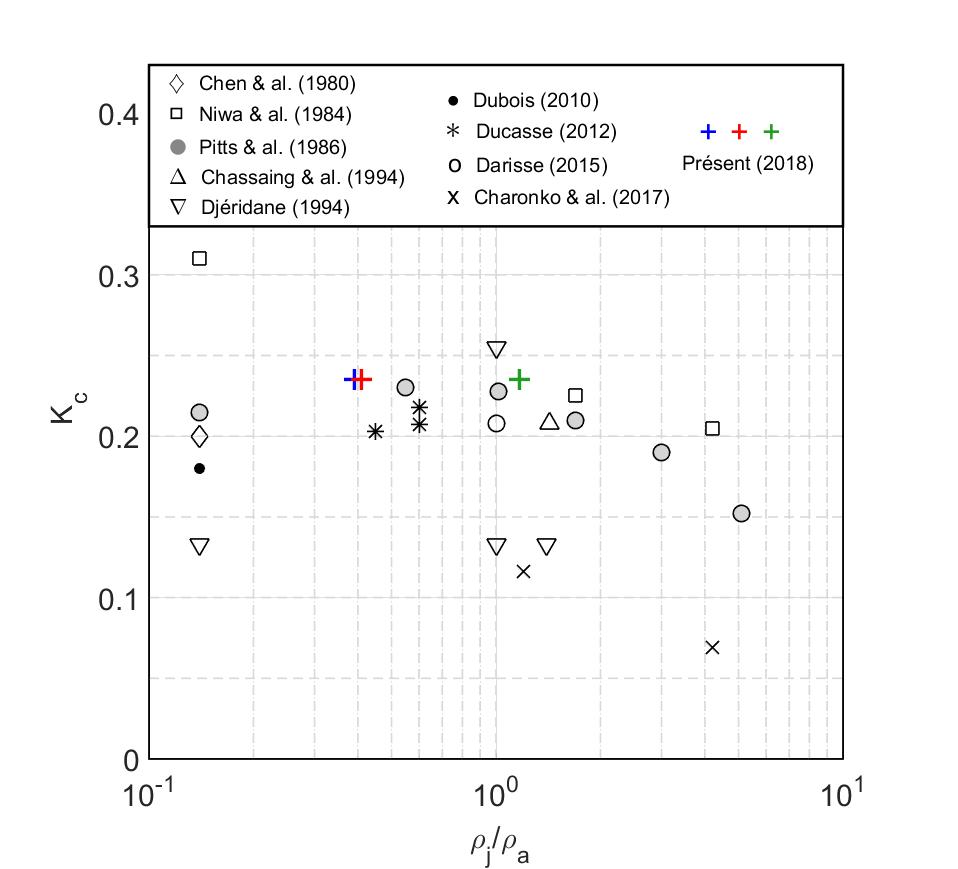 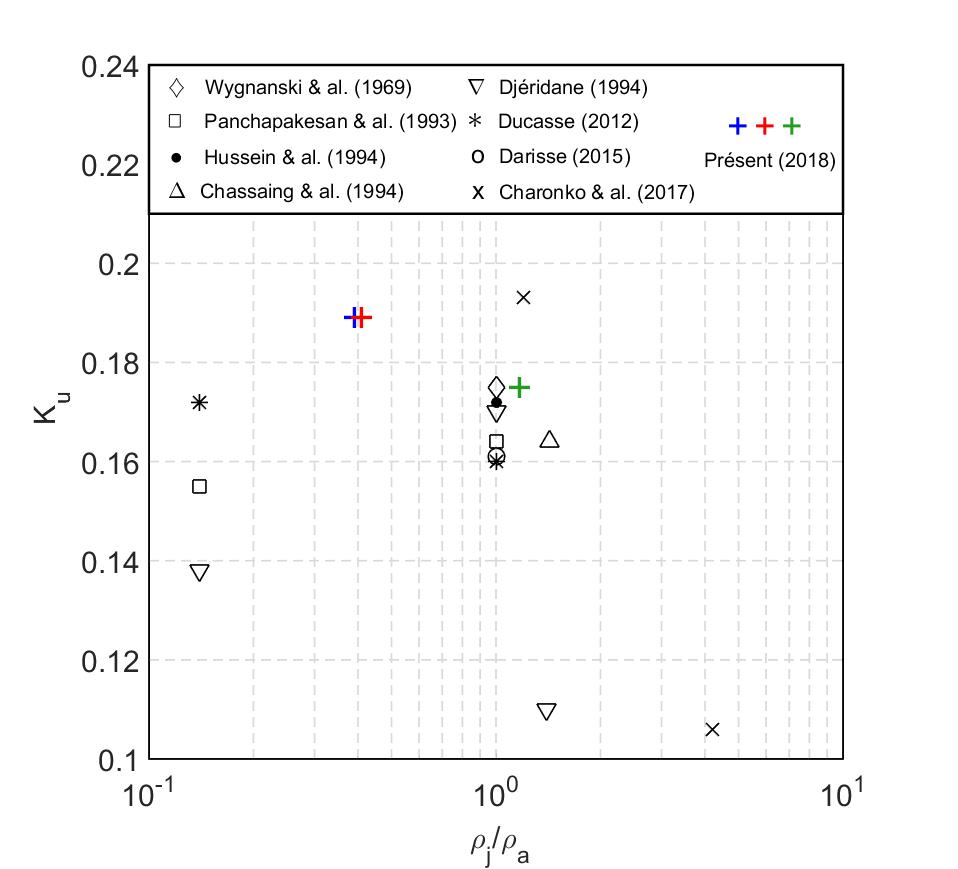 Bon accord des taux de décroissance axiale de vitesse et concentration moyennes
10/07/2019
Fab60 - Alexandre MOUTTE
19
Résultats : épanouissement du jet, demi-largeur
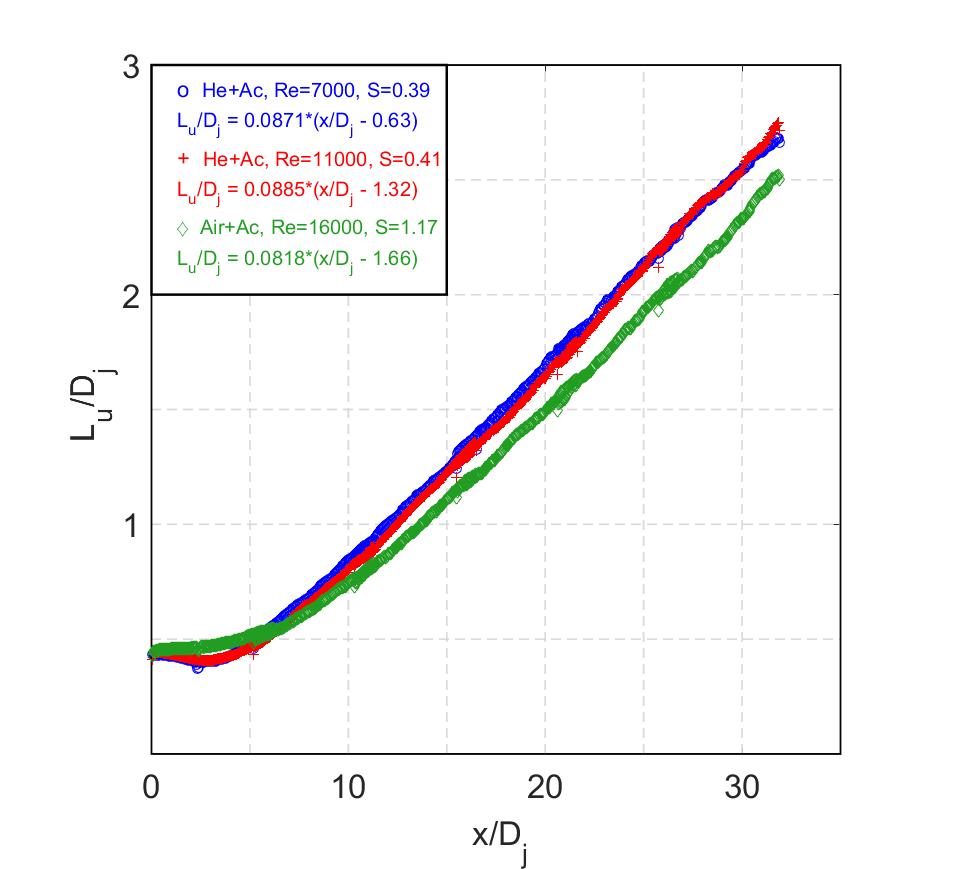 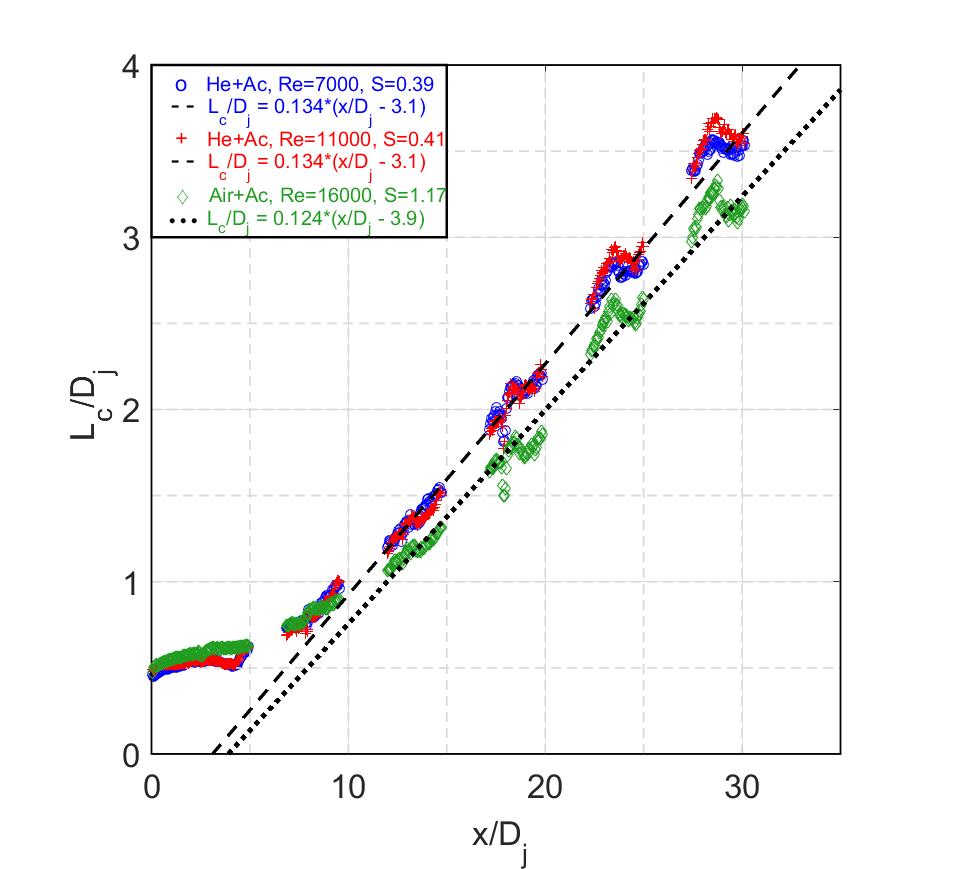 L’épanouissement du jet est régi par le diamètre Dj de la buse
10/07/2019
Fab60 - Alexandre MOUTTE
20
Résultats radiaux : similitude de vitesse
Effet de la normalisation par Uc et Lu
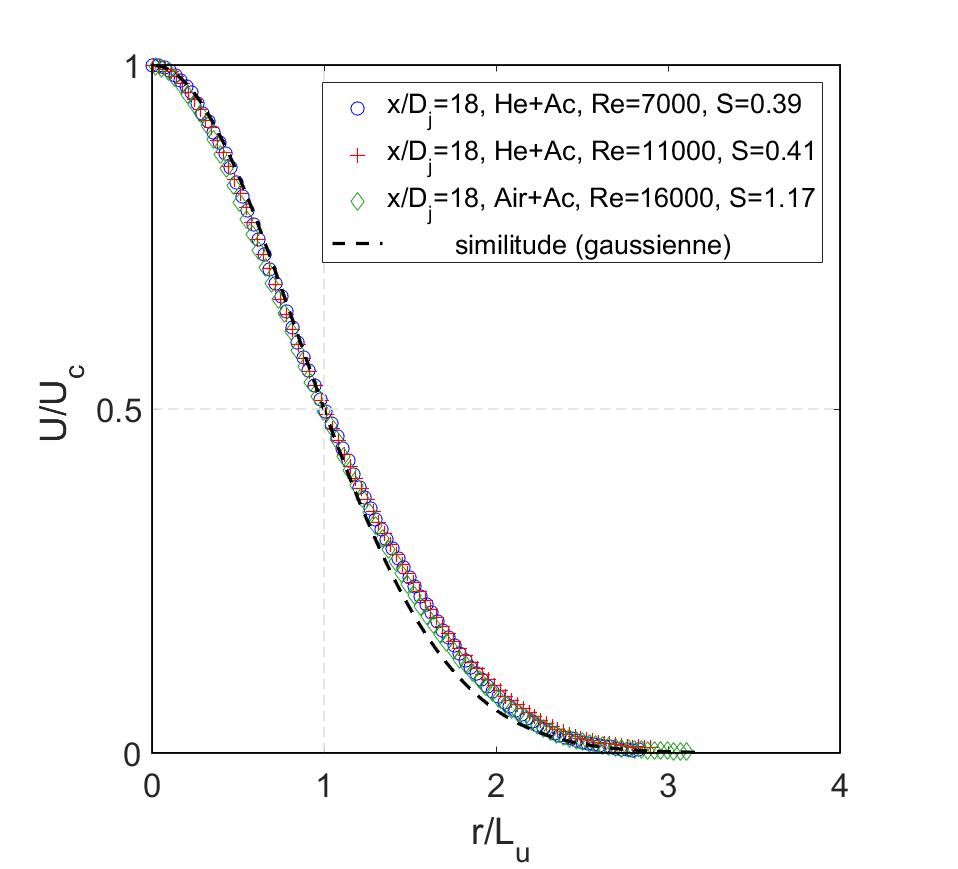 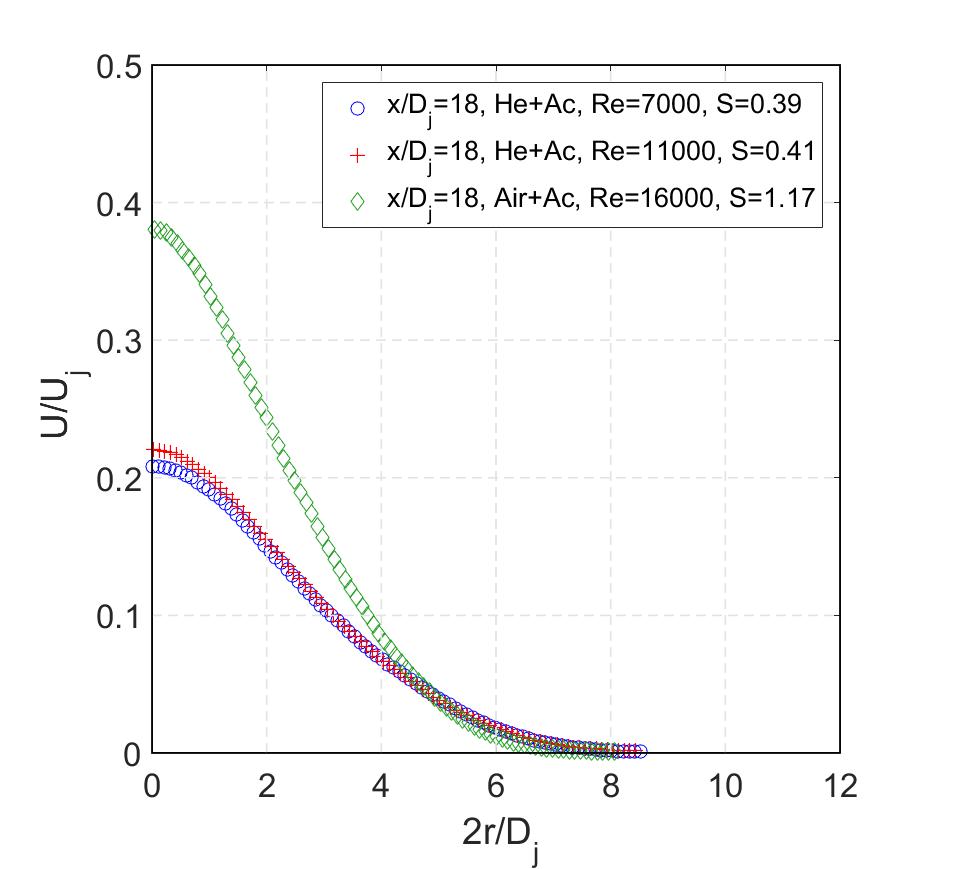 Pour le champ moyen de vitesse, les jets d’air et d’hélium sont en similitude à x/Dj=18
10/07/2019
Fab60 - Alexandre MOUTTE
21
Résultats radiaux : flux u’c’ et v’c’
Comparaison à x/Dj = 18
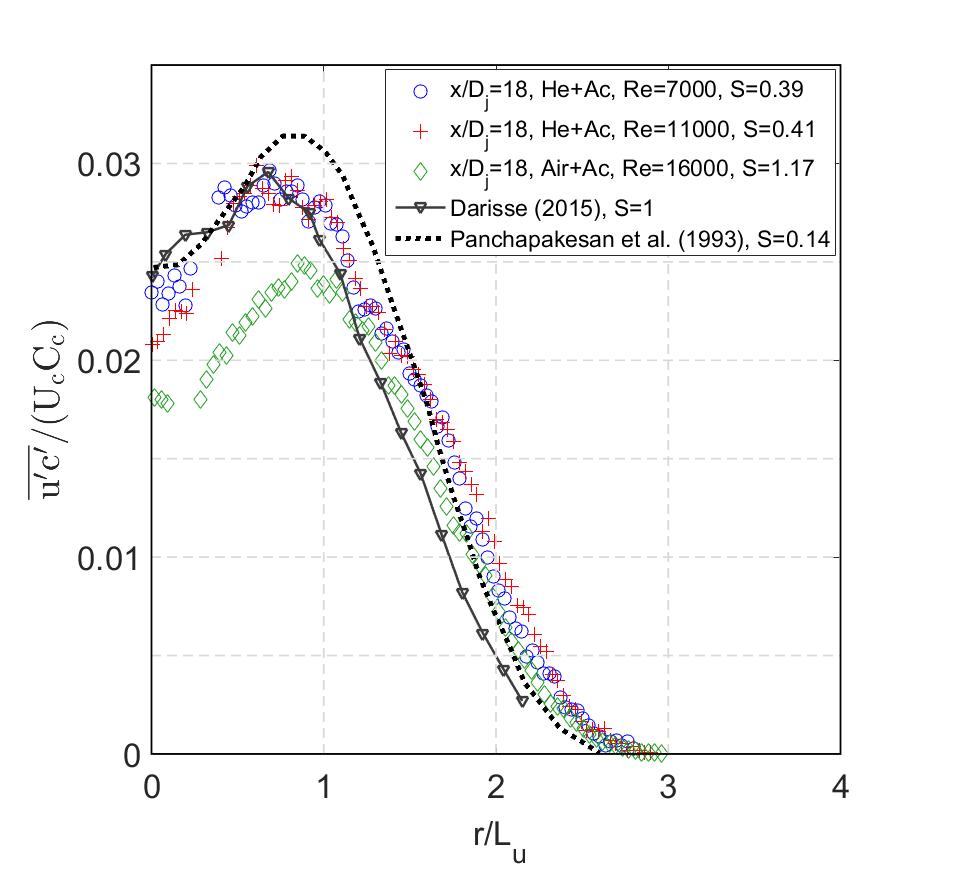 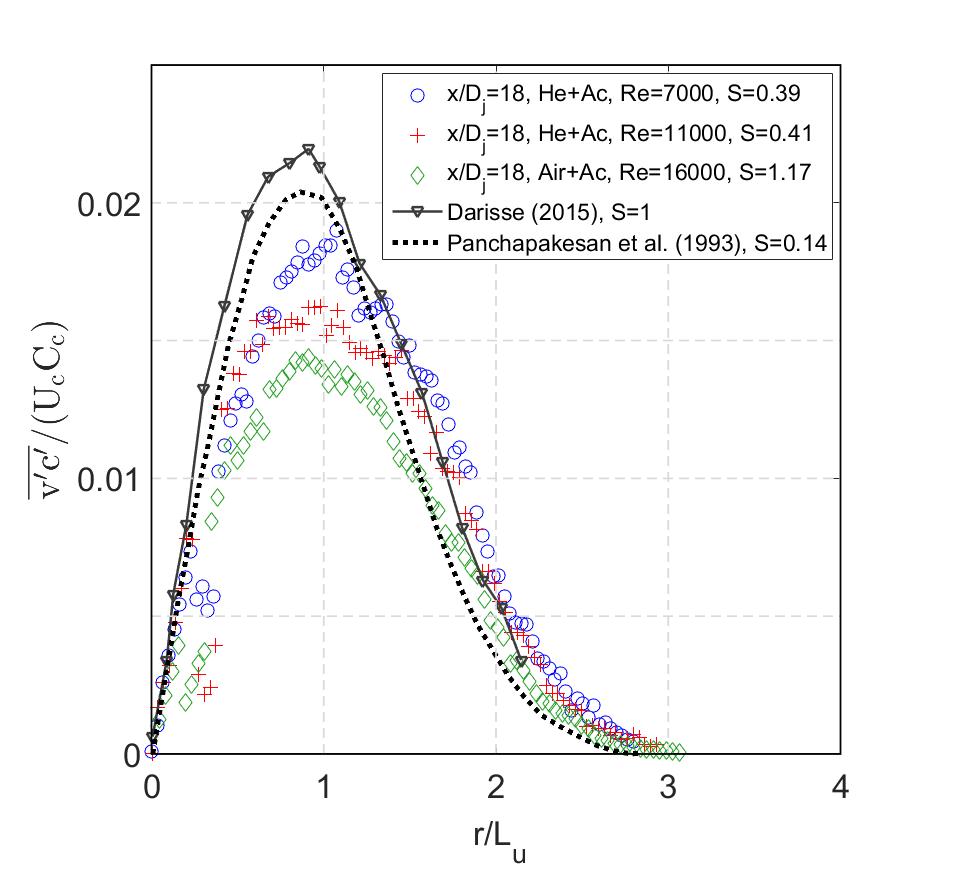 Pour les flux turbulents de concentration, la similitude est plus longue à se mettre en place, en particulier pour l’air
10/07/2019
Fab60 - Alexandre MOUTTE
22
Résultats radiaux : coefficients de corrélation Ruv et Rvc
Rvc
Ruv
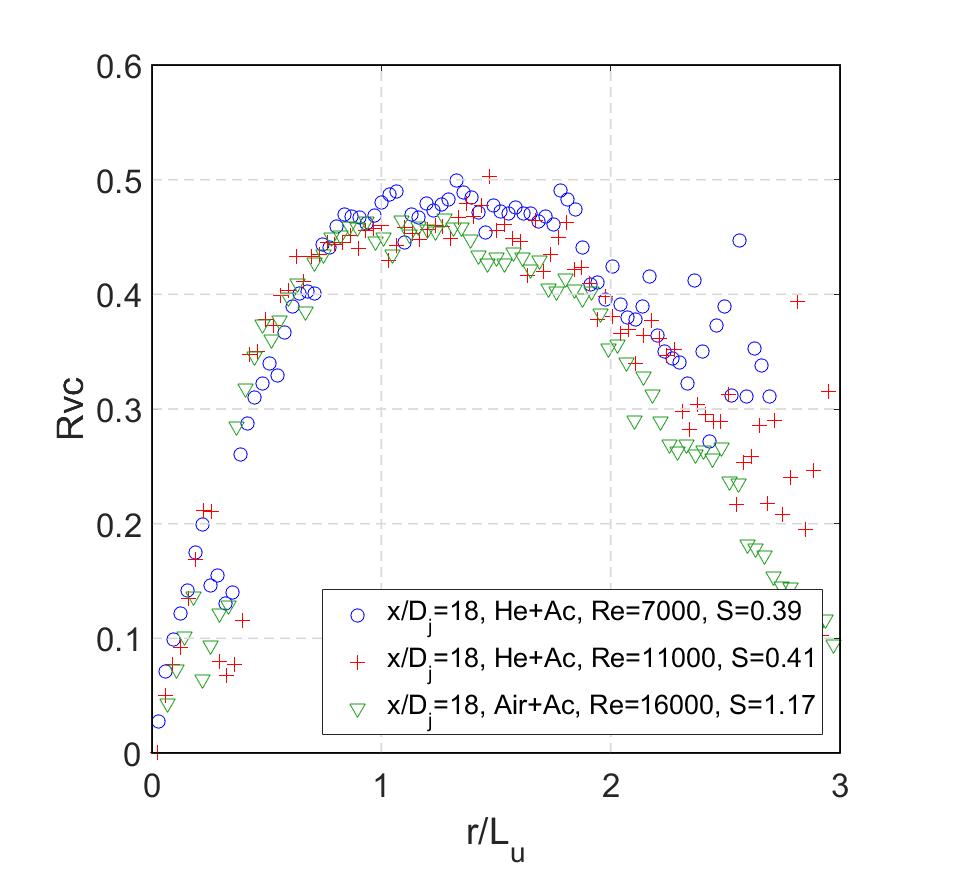 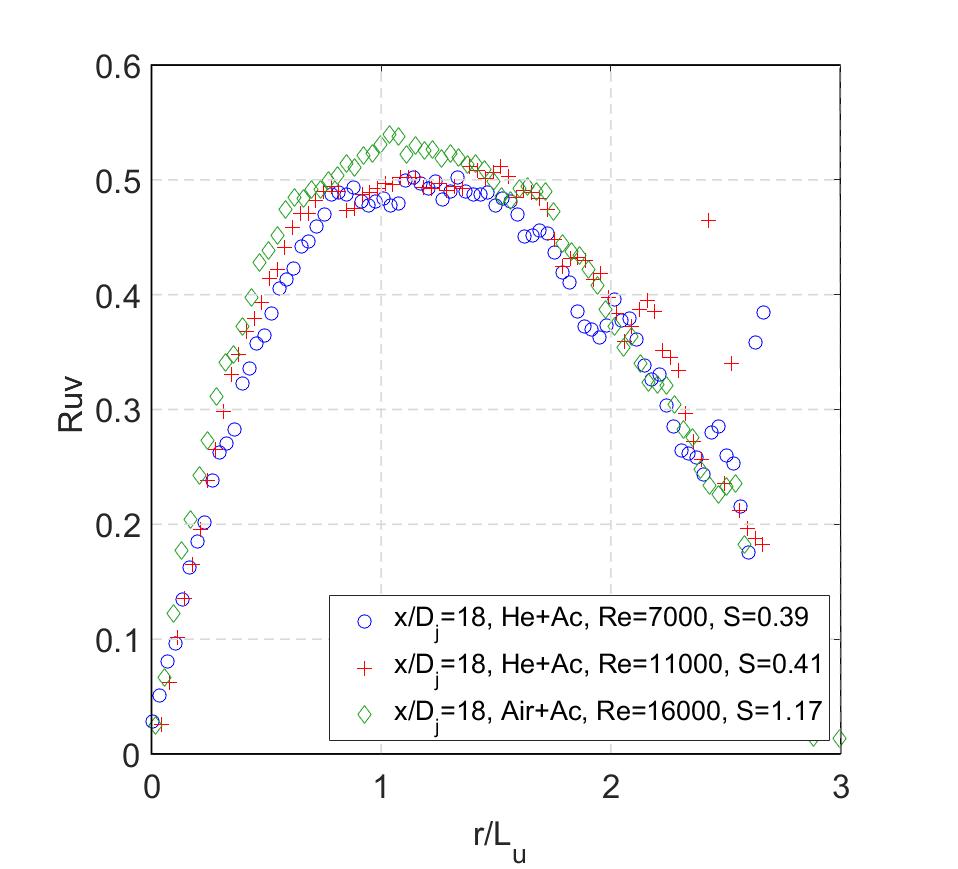 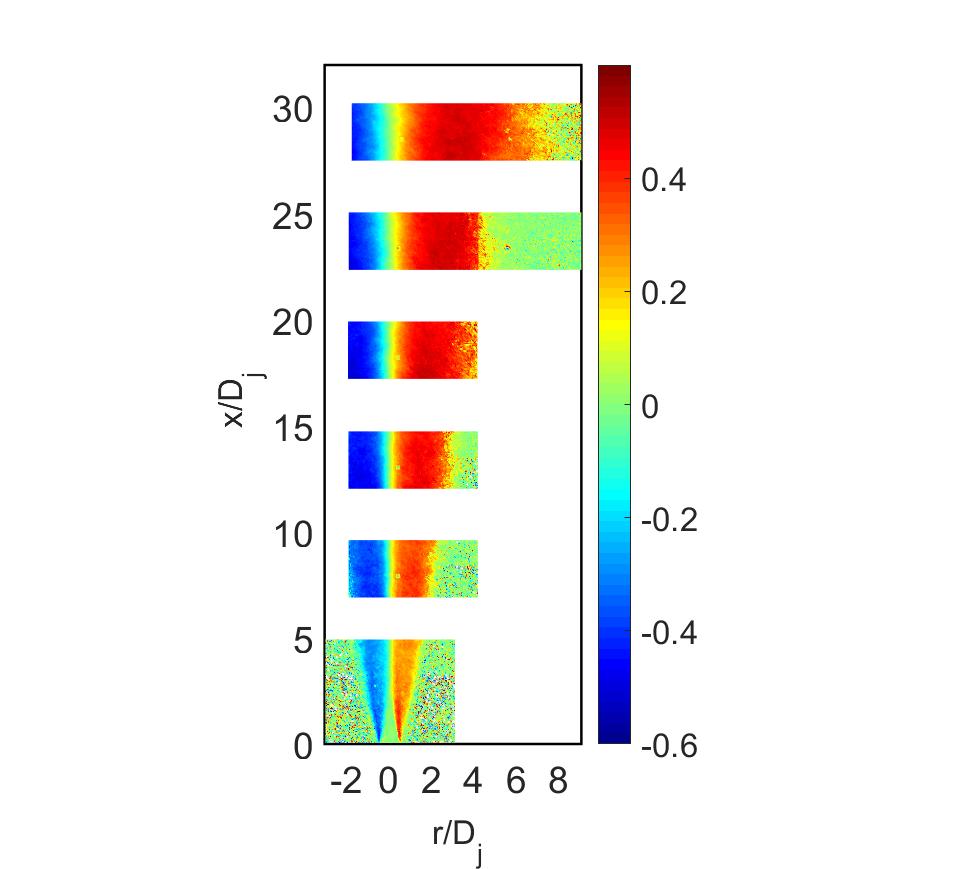 Rvc : Hélium + acétone, Re=7000
Pour les coefficients de corrélation, un même régime asymptotique est atteint à x/Dj=18
10/07/2019
Fab60 - Alexandre MOUTTE
23
Conclusion :
- Mise en place d’un système de couplage de mesures simultanées de vitesse (PIV) et concentration (PLIF)
- Reconfiguration du jet de paroi en jet de tube pour garantir l’axisymétrie
- Analyses effectuées sur champs complets de 0 à 32 Dj
- Evolutions axiales et radiales des champs moyens en très bon accord avec les résultats de la littérature : validation de la qualité de l’écoulement et des méthodes de mesures
- Les mesures simultanées des deux composantes de vitesse U et V et de la concentration (ou de la masse volumique) montrent que les champs fluctuants sont très semblables en air et en hélium dans la région où le jet est déjà bien développé, même s’il existe des différences dans la région de frontière : ceci est vrai tant pour les coefficients de corrélation que pour les moyennes conditionnelles de vitesse
10/07/2019
Fab60 - Alexandre MOUTTE
24
Perspectives :
- Approfondir l’analyse des données pour :
	établir les bilans d’énergie cinétique de la turbulence en intégrant la masse volumique (moyennes de Favre vs Reynolds)
	établir les bilans de transport de la variance des fluctuations de concentration
- Vérifier une possible influence du nombre de Reynolds sur certains des présents résultats
10/07/2019
Fab60 - Alexandre MOUTTE
25